Дистанційний курс з геометрії 8 клас за розділом:
«Розв'язування прямокутних трикутників»
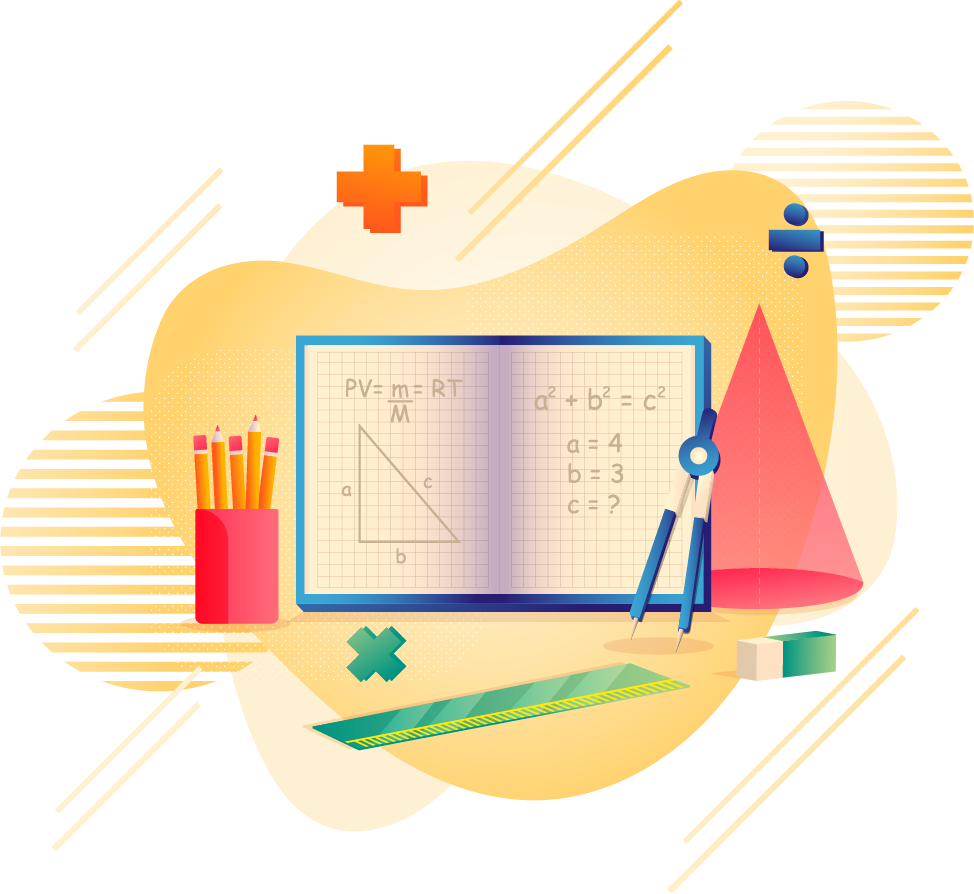 Лошак О.В., Ольховська В.В., Церковна Л.О., вчителі математики ХЗОШ № 153
Заняття № 6:
«Розв'язування прямокутних трикутників»
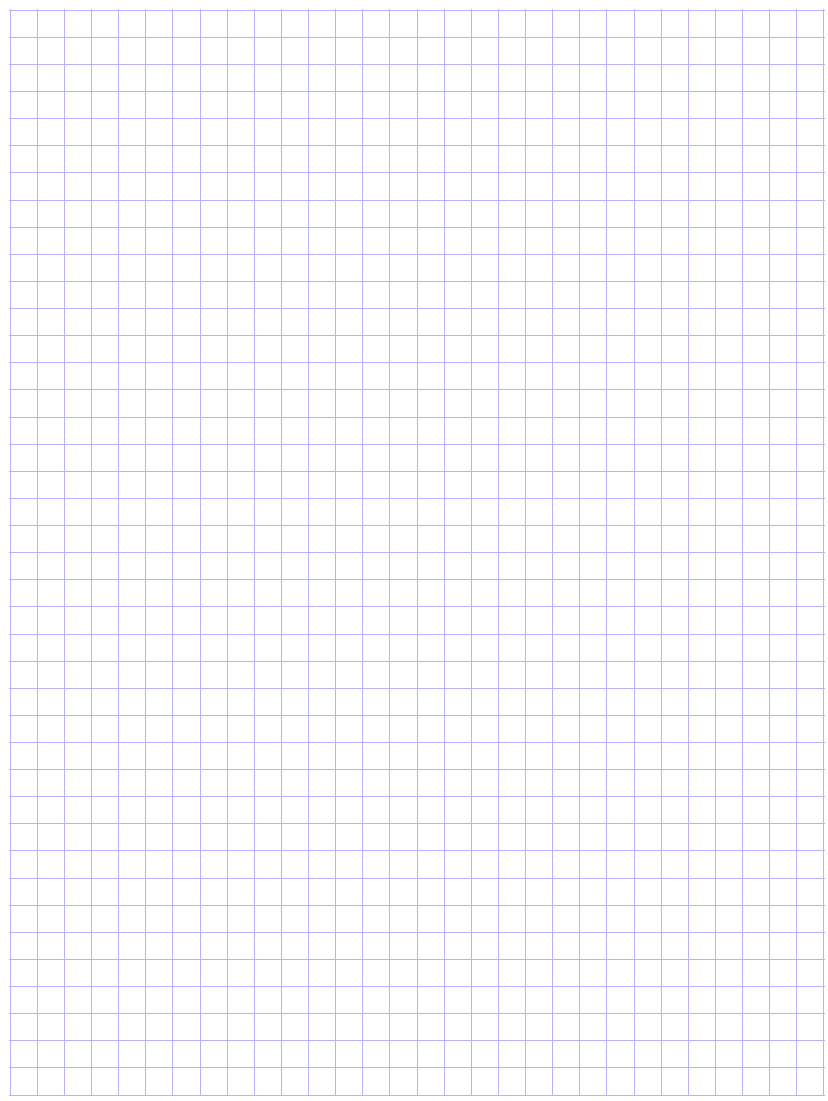 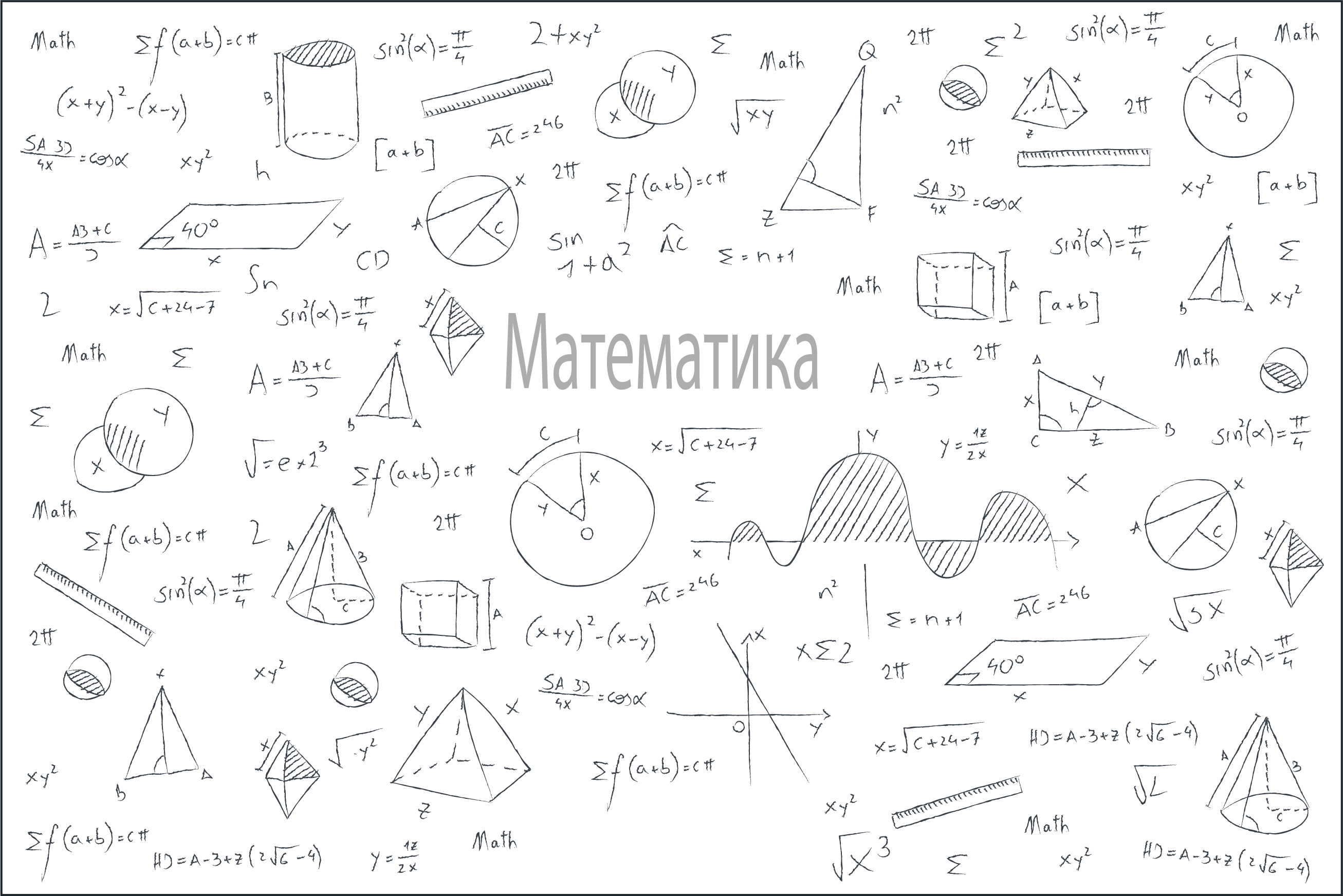 Цілі заняття
формування предметних компетентностей: домогтися розуміння змісту поняття «розв’язати трикутник»; сформувати вміння розв'язувати прямокутні трикутники;

формування ключових компетентностей: формувати вміння доводити правильність власного судження або визнавати його помилковість; сприяти формуванню логічного та абстрактного мислення; сприяти самовихованню уважності, працьовитості, спостережливості, скрупульозності
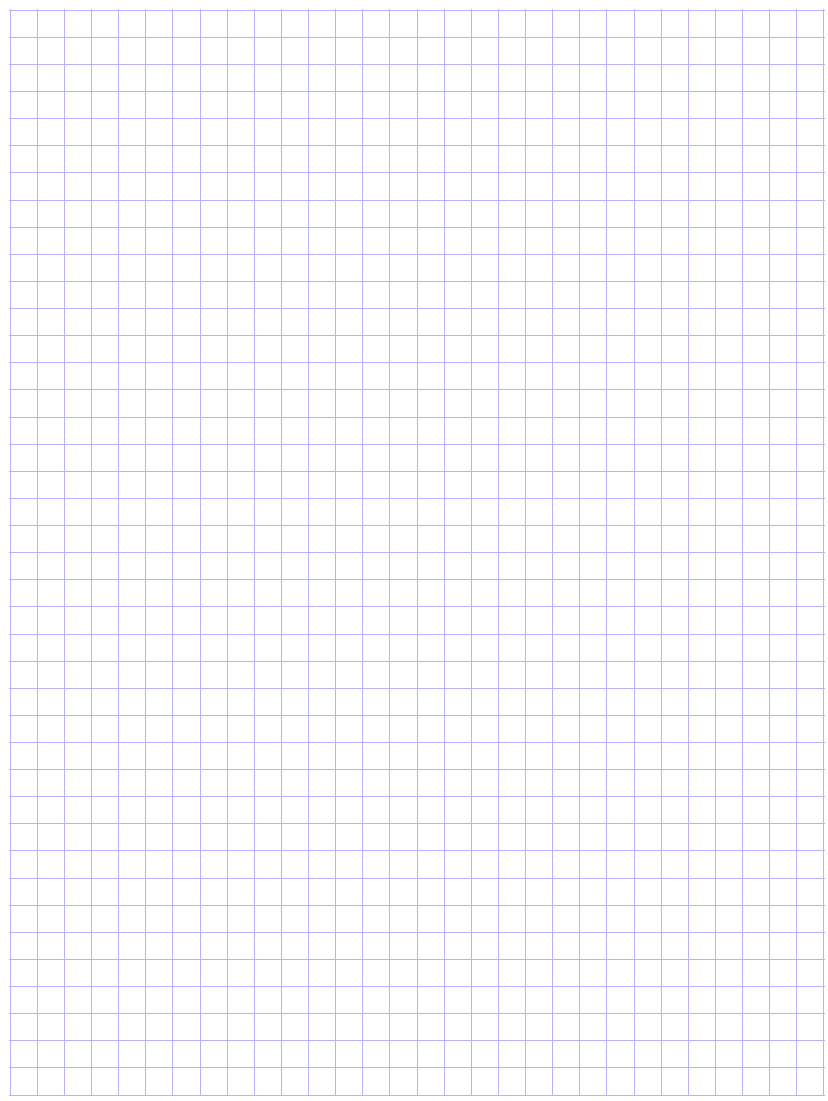 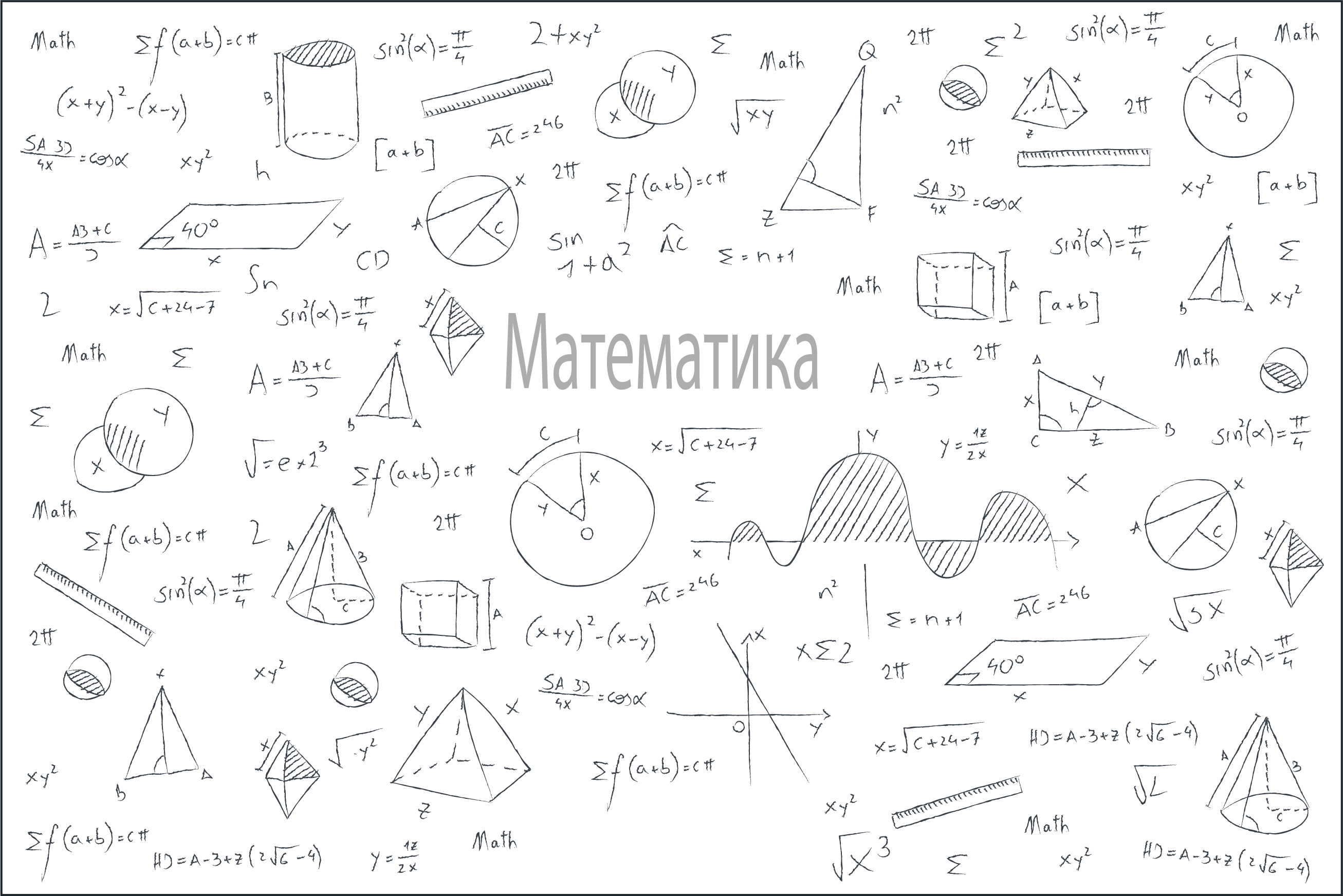 Актуалізація опорних знань
Як знайти гіпотенузу прямокутного трикутника, якщо відомі:
1) його катети; 
2) катет і протилежний йому кут;
3) катет і прилеглий до нього кут?

Як знайти катет прямокутного трикутника, якщо відомі:
1) гіпотенуза і другий катет; 
2) гіпотенуза і кут, протилежний цьому катету;
3) гіпотенуза і кут, прилеглий до цього катета;
4) другий катет і кут, протилежний першому катету;
5) другий катет і кут, прилеглий до першого катета?
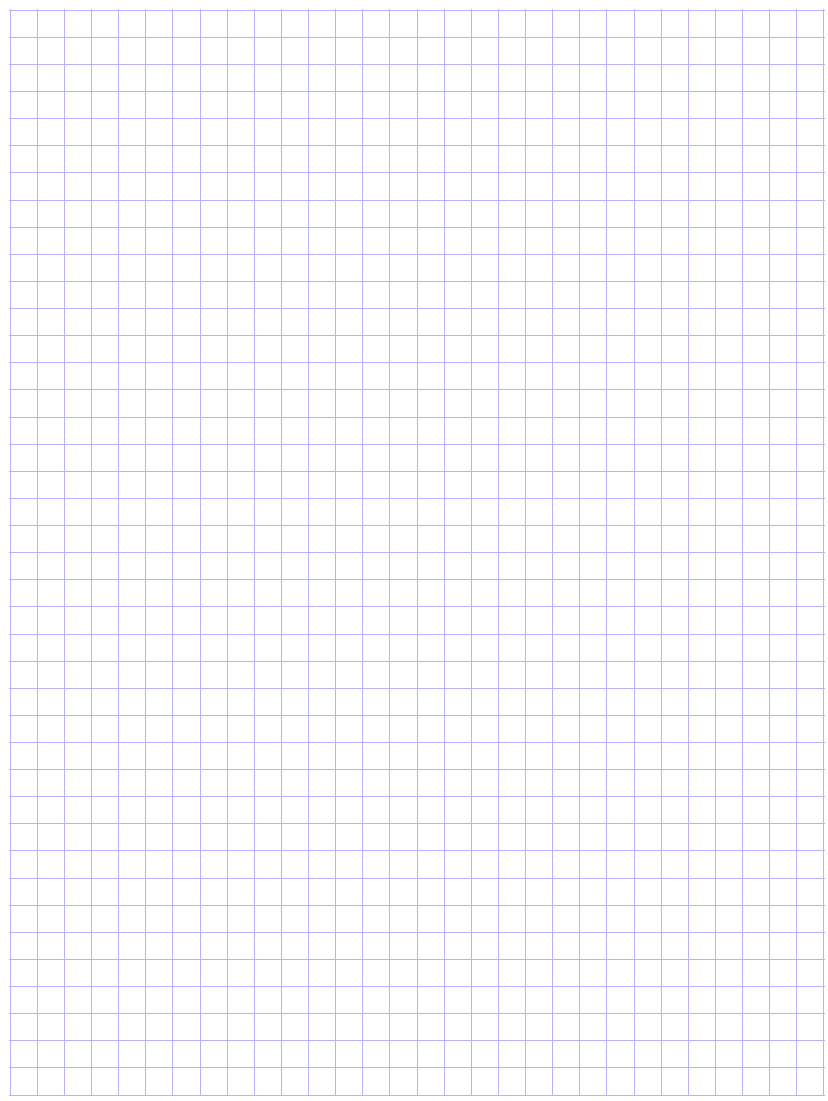 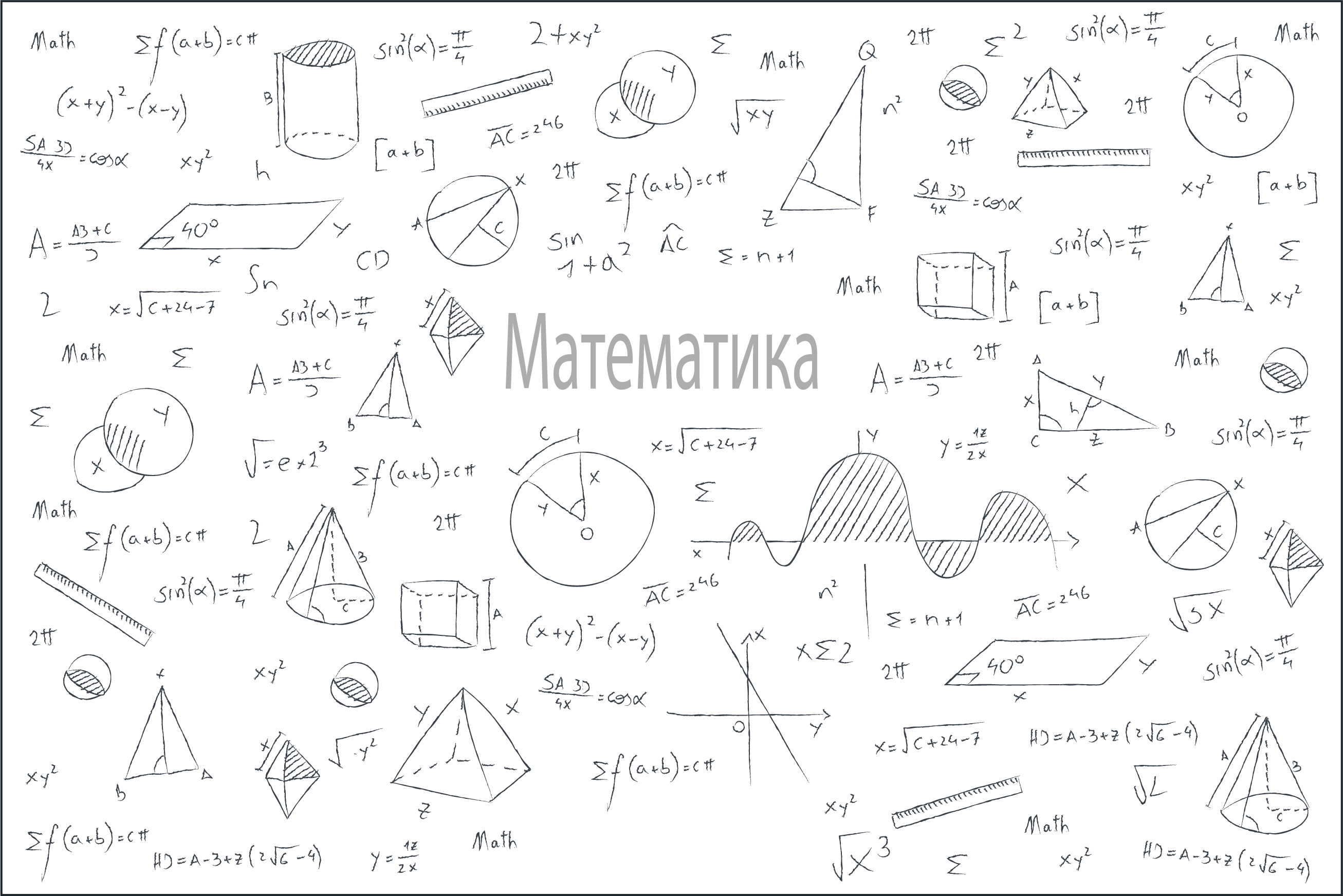 Актуалізація опорних знань.
Перевір себе
Як знайти гіпотенузу прямокутного трикутника, якщо відомі:
1) його катети; 
2) катет і протилежний йому кут;
3) катет і прилеглий до нього кут?
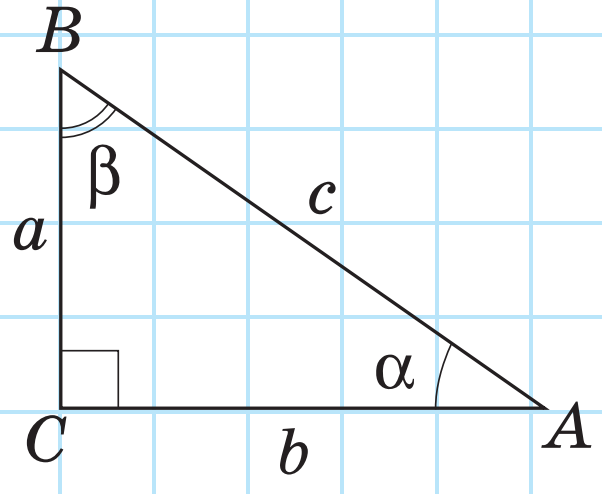 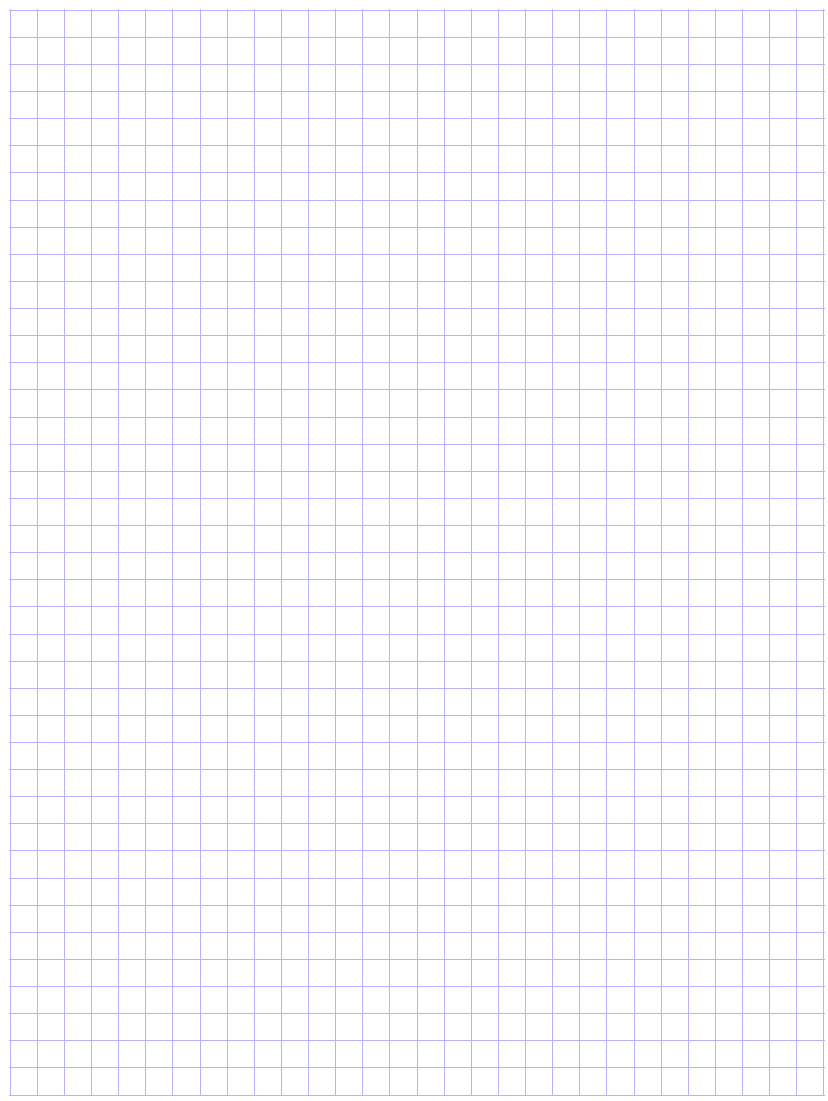 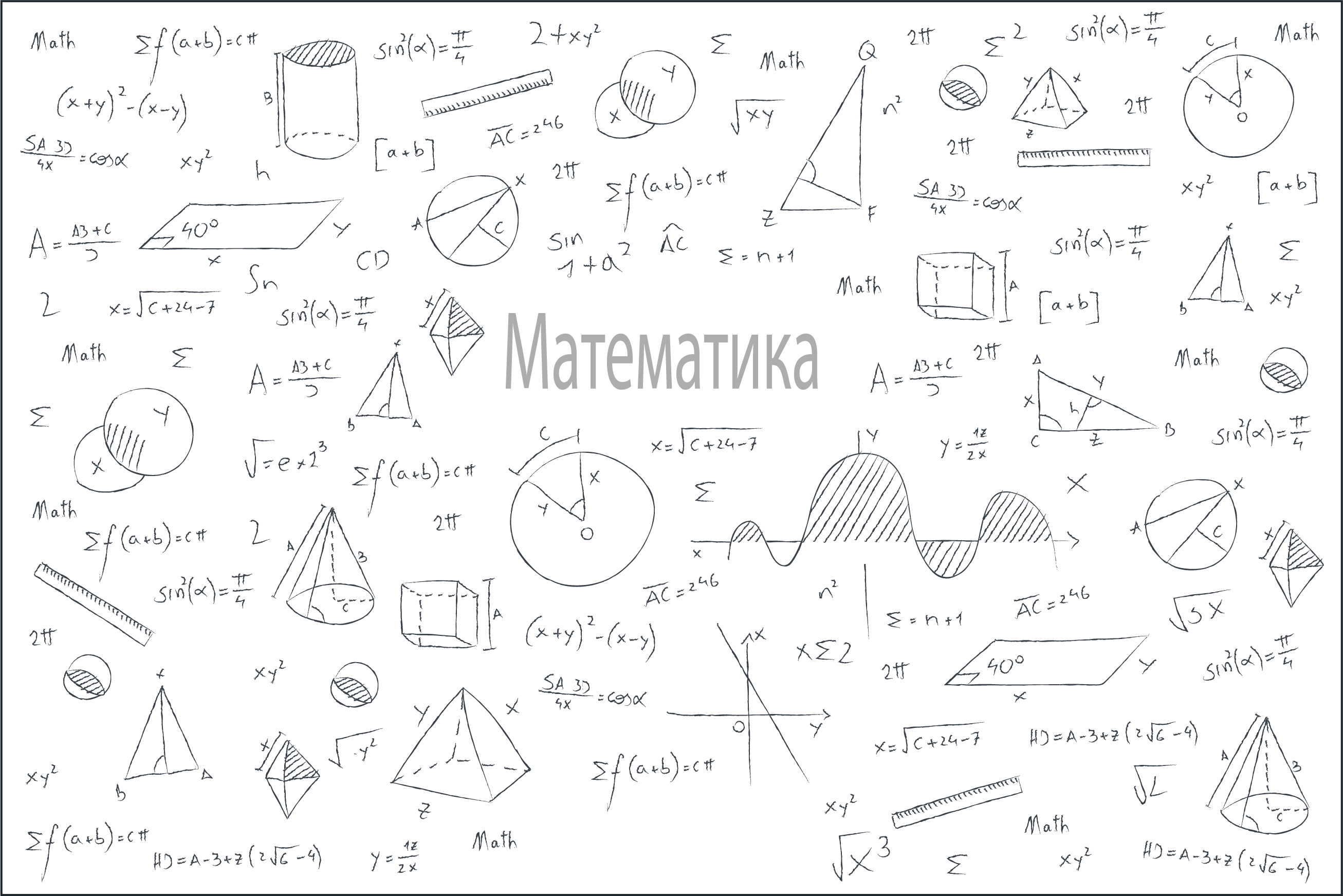 Актуалізація опорних знань.
Перевір себе
Як знайти катет прямокутного трикутника, якщо відомі:
1) гіпотенуза і другий катет; 
2) гіпотенуза і кут, протилежний цьому катету;
3) гіпотенуза і кут, прилеглий до цього катета;
4) другий катет і кут, протилежний першому катету;
5) другий катет і кут, прилеглий до першого катета?
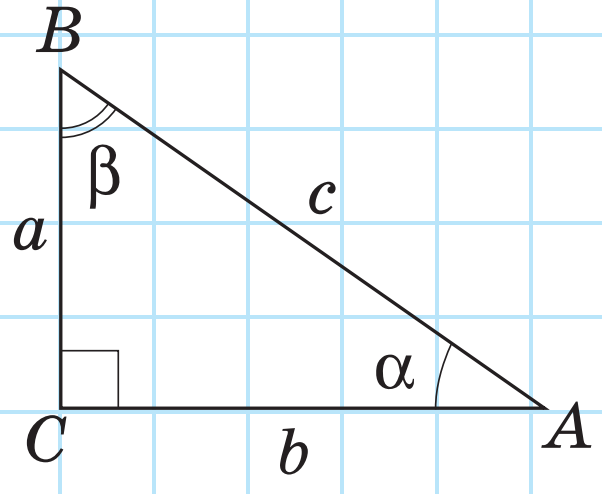 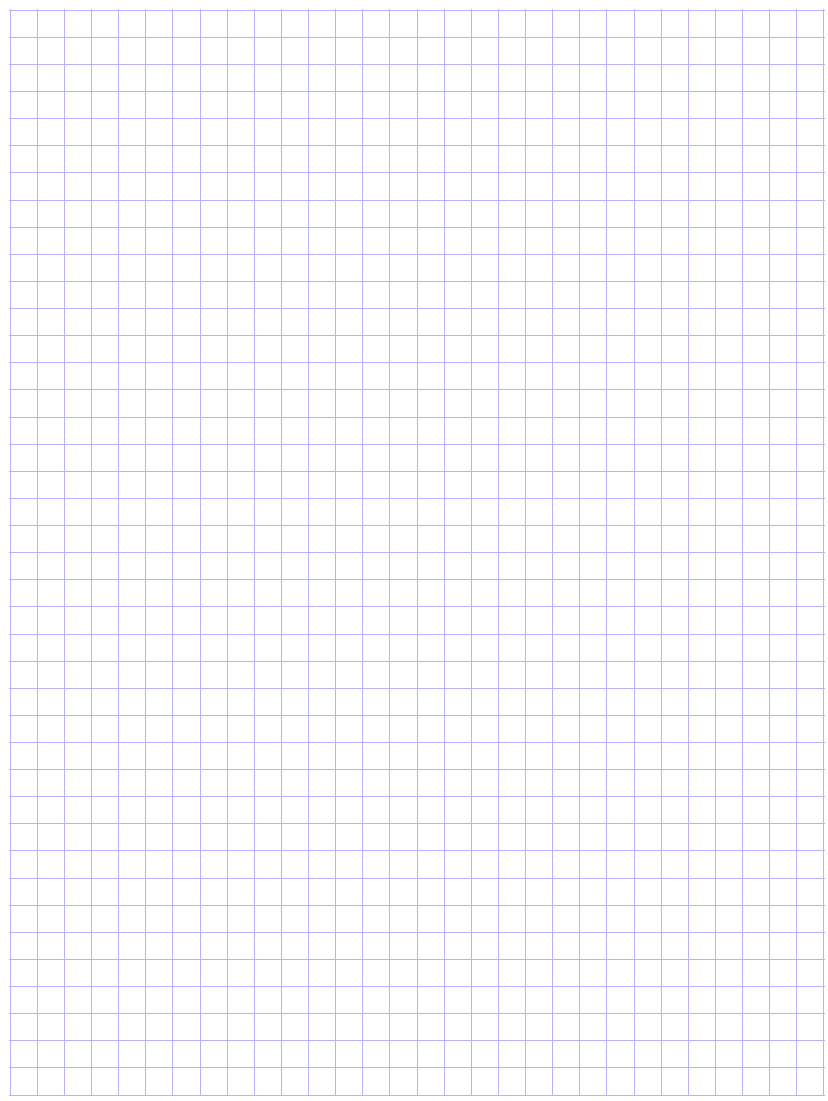 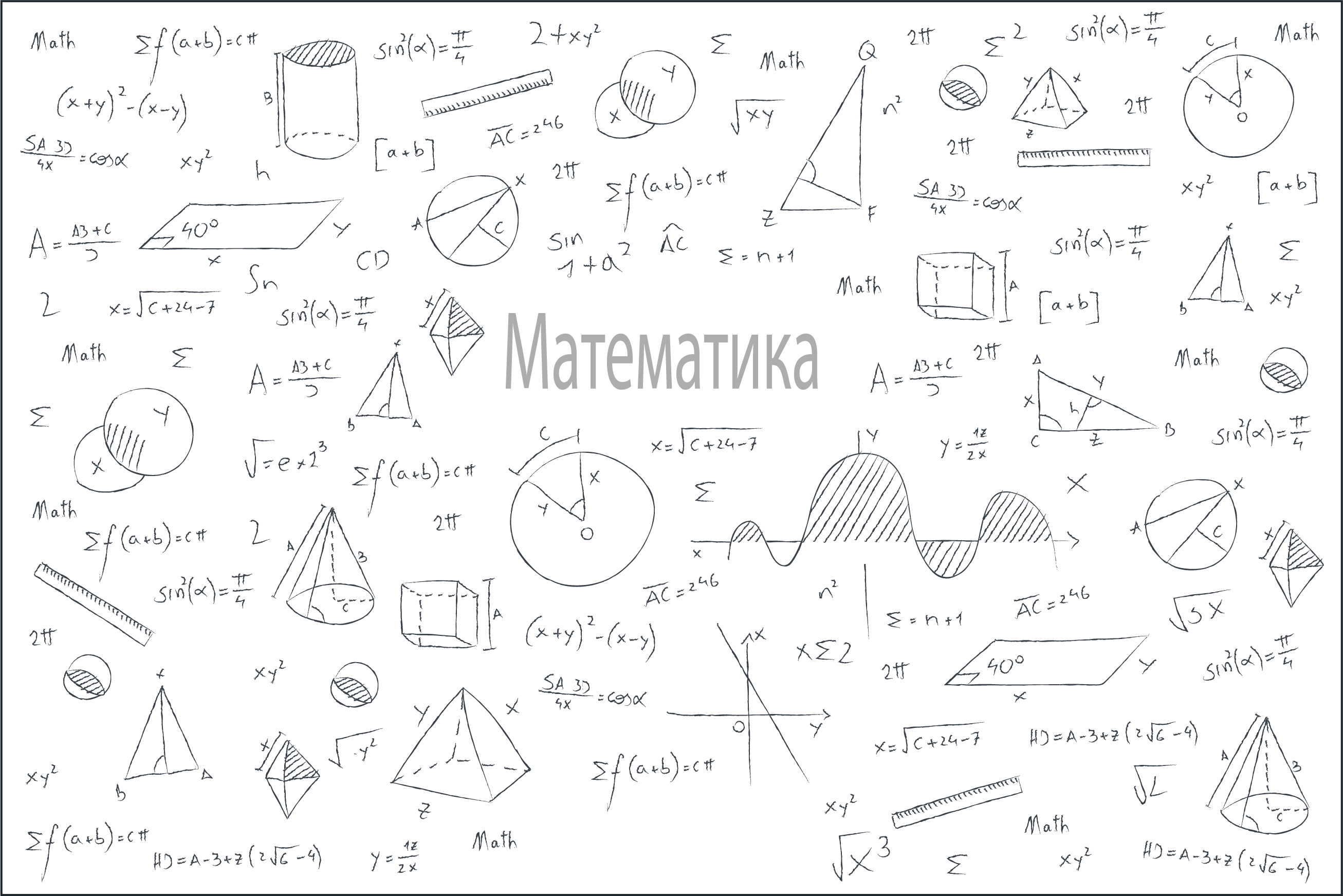 Що означає «розв’язати трикутник»
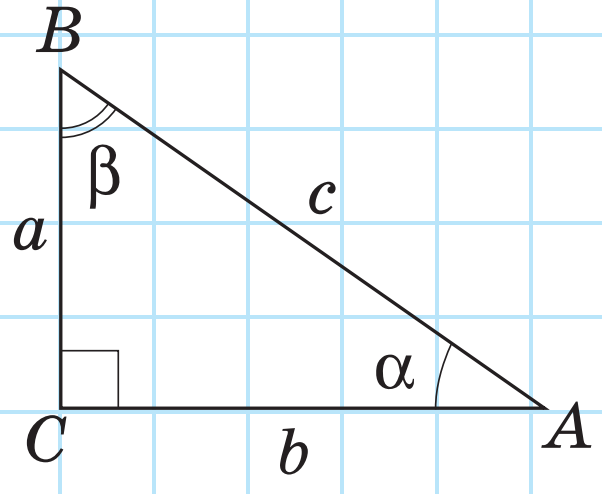 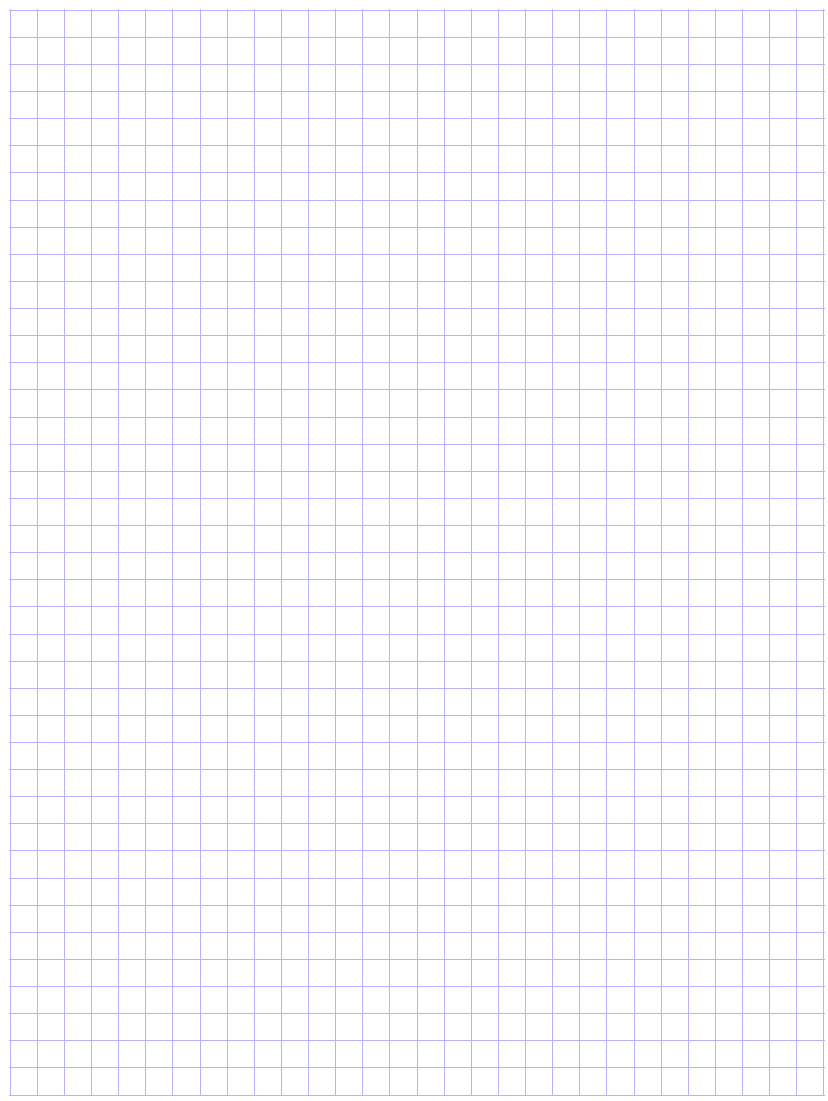 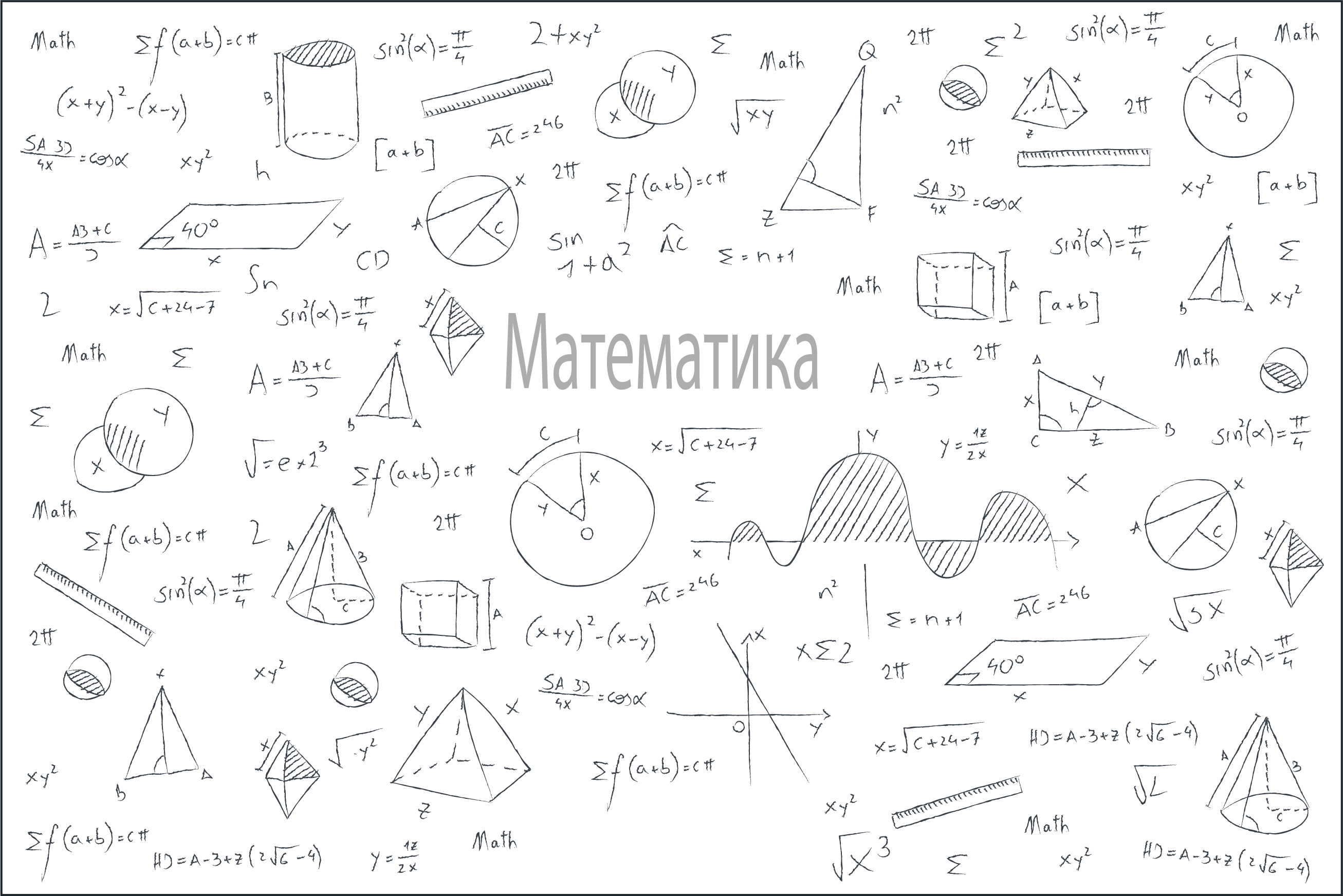 Розв’язування прямокутного трикутника
Відомі гіпотенуза та гострий кут
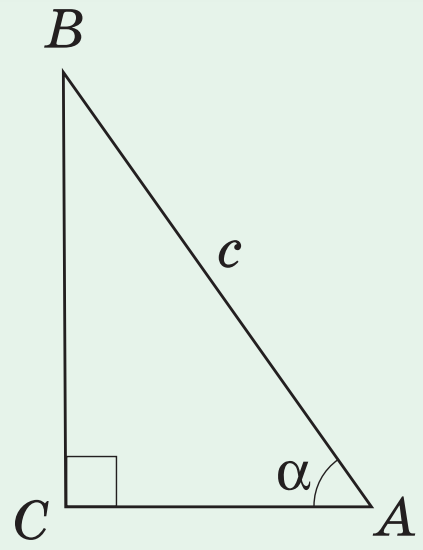 Дано: АВ = с, ∠ A = α, ∠ C = 90°­. 
Знайти: ∠B, АС, ВС.
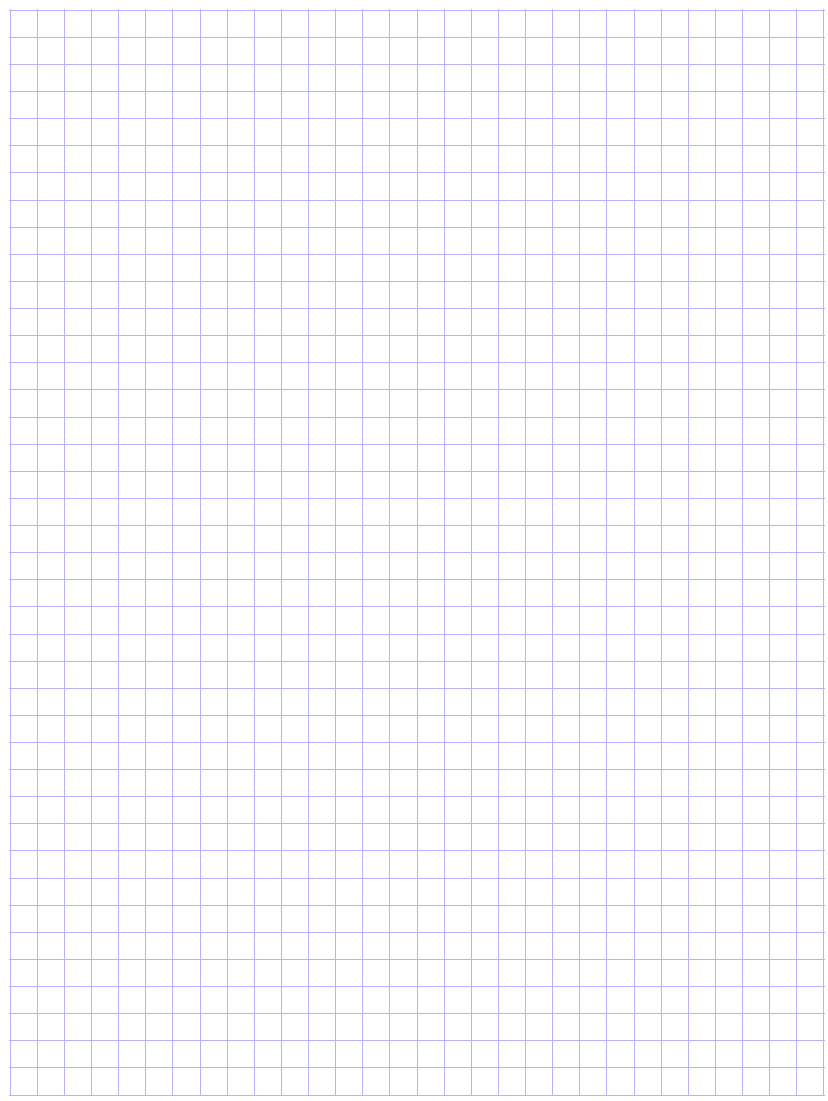 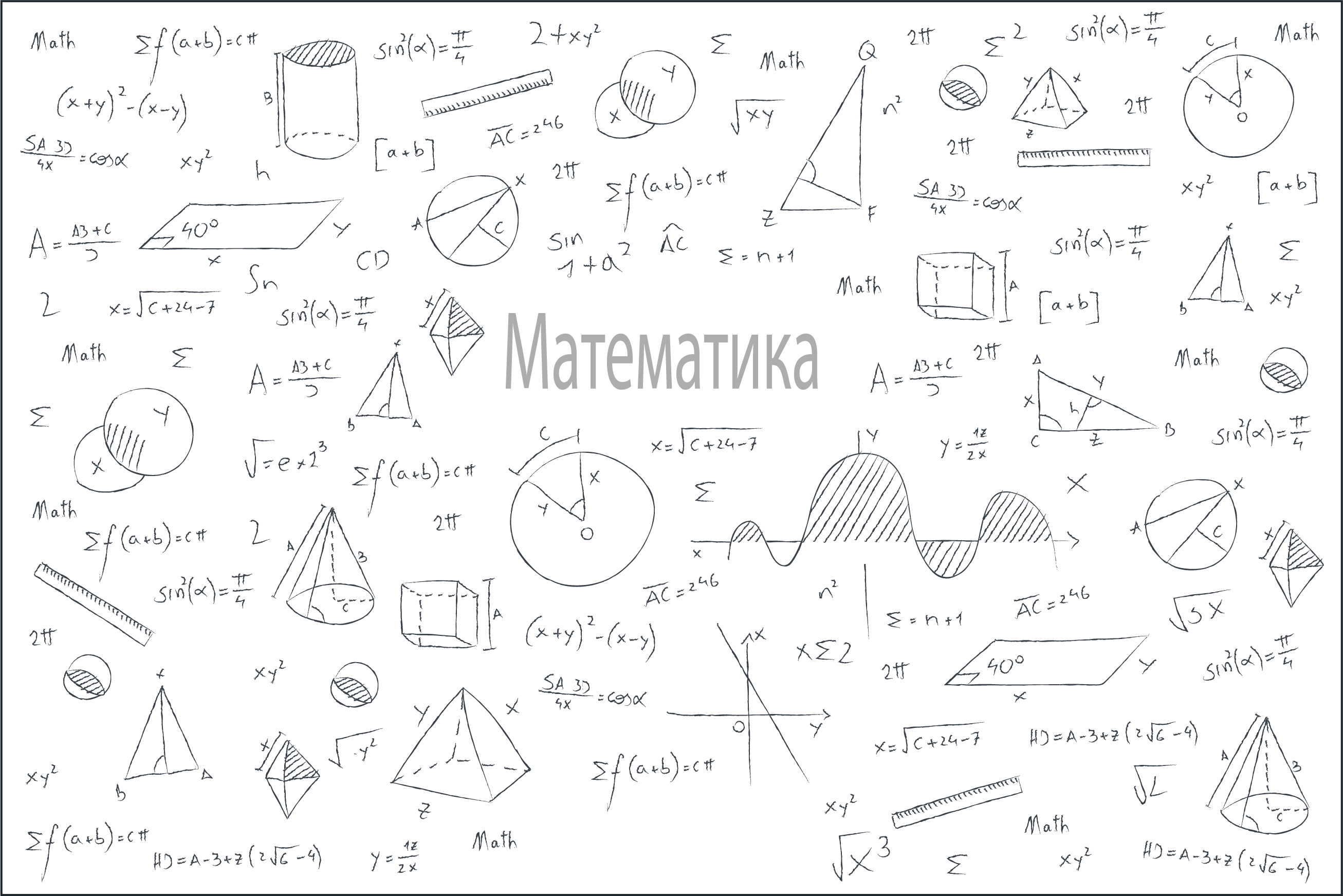 Розв’язування прямокутного трикутника
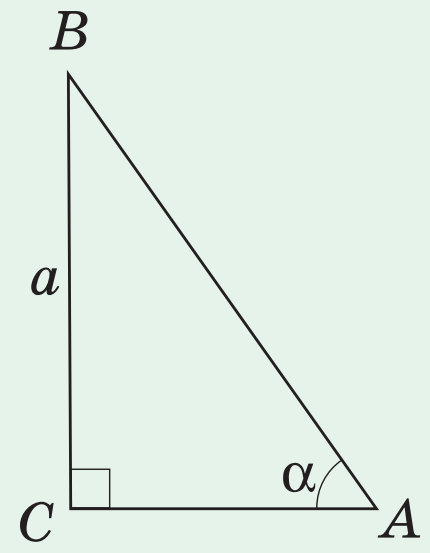 Відомі катет і гострий кут
Дано: ВС = a, ∠ A = α, ∠ C = 90°­. 
Знайти: ∠B, АB, АС.
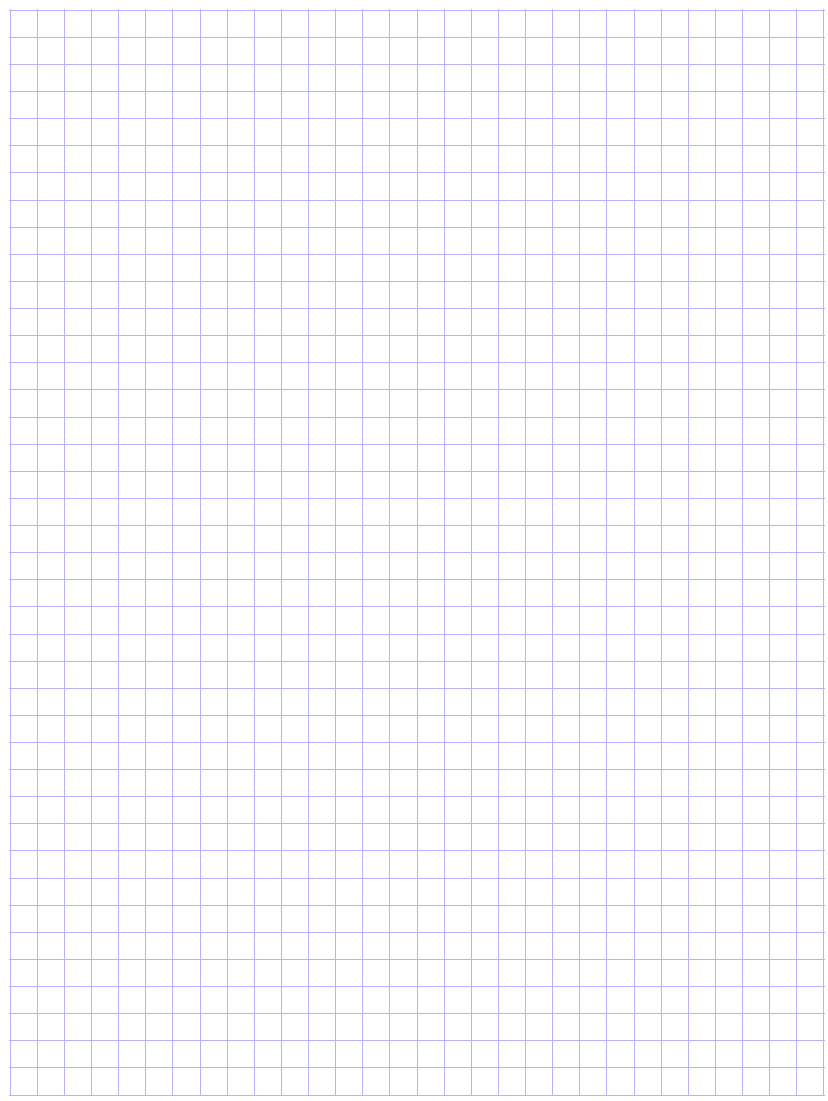 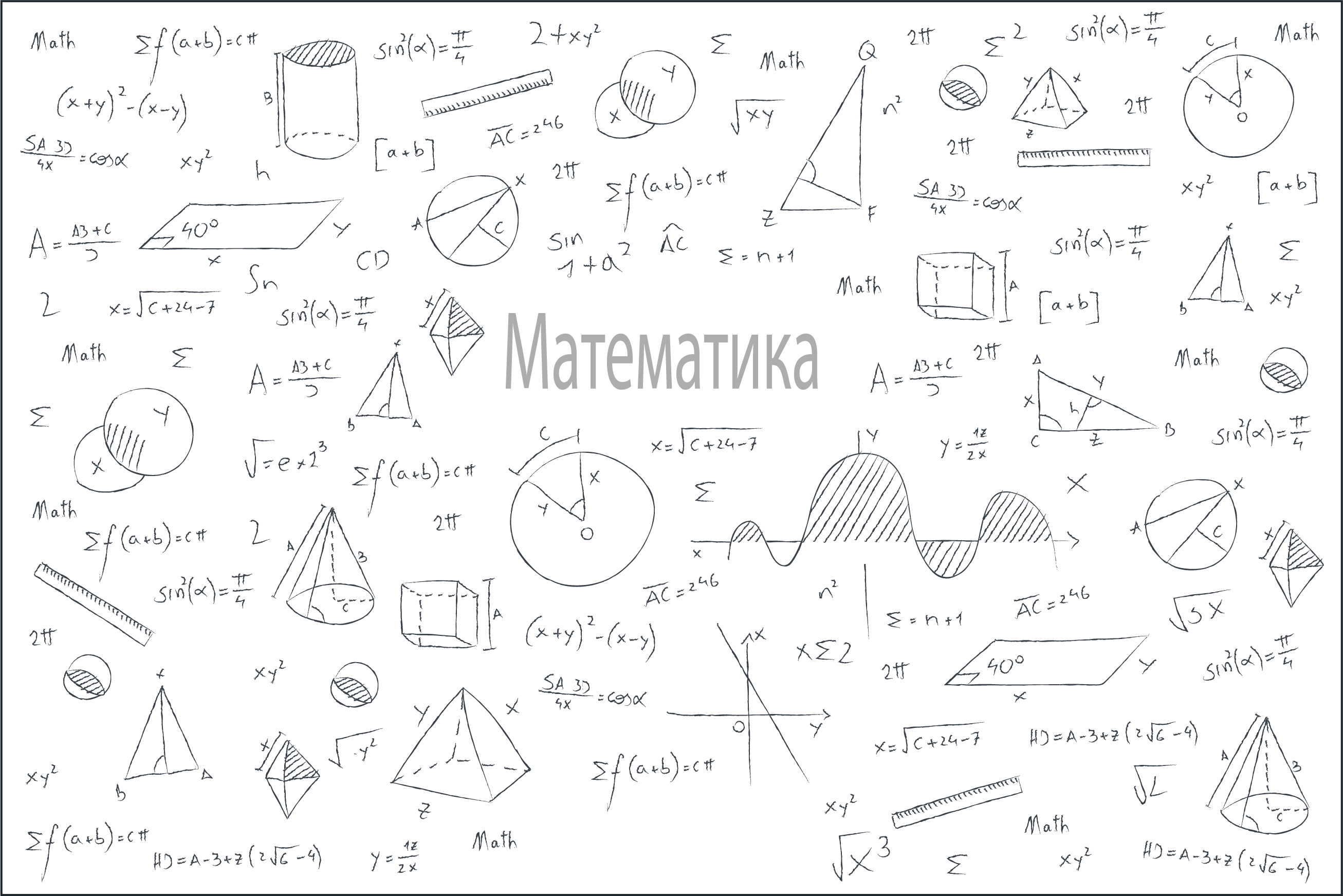 Розв’язування прямокутного трикутника
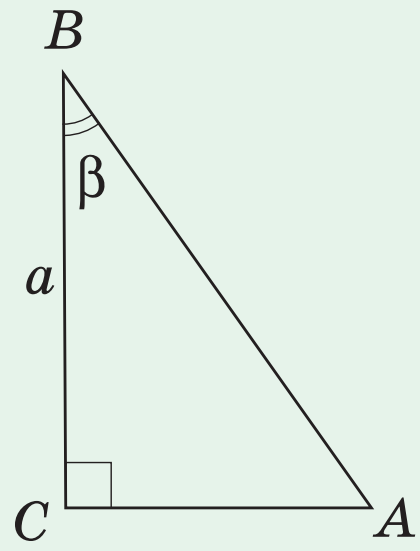 Відомі катет і гострий кут
Дано: ВС = a, ∠ B = β, ∠ C = 90°­. 
Знайти: ∠ A, АС, AB.
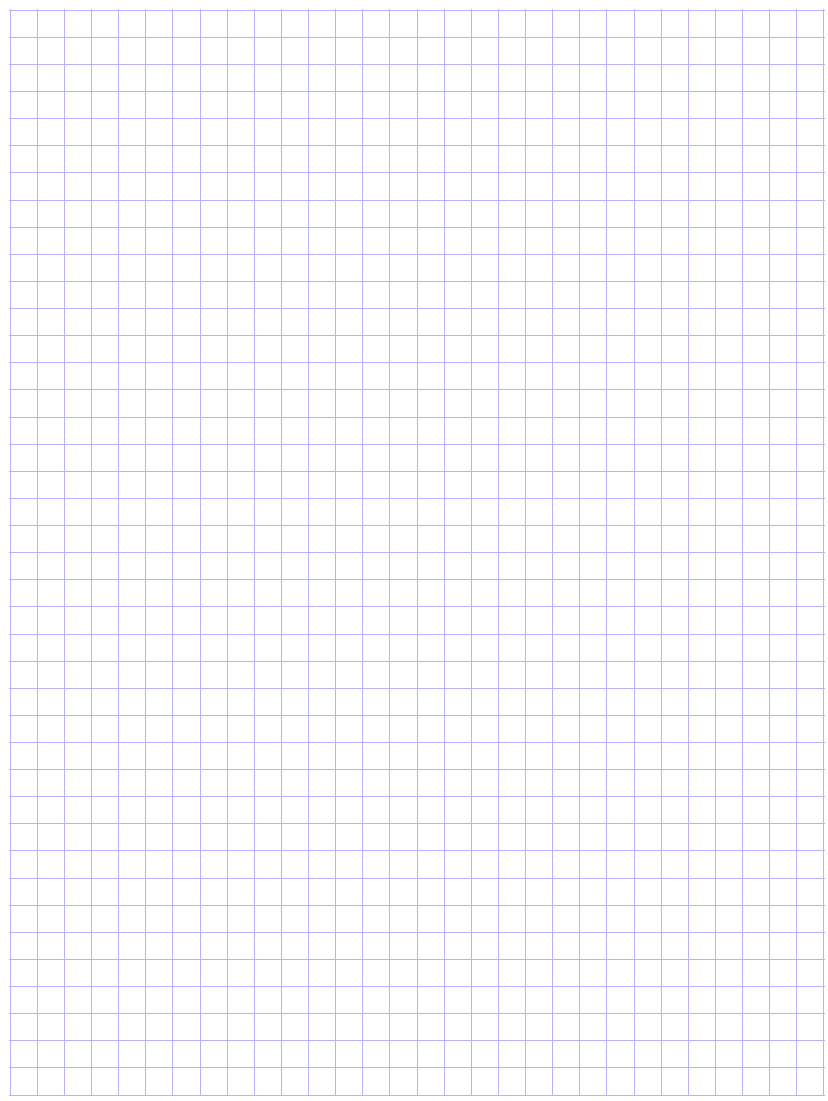 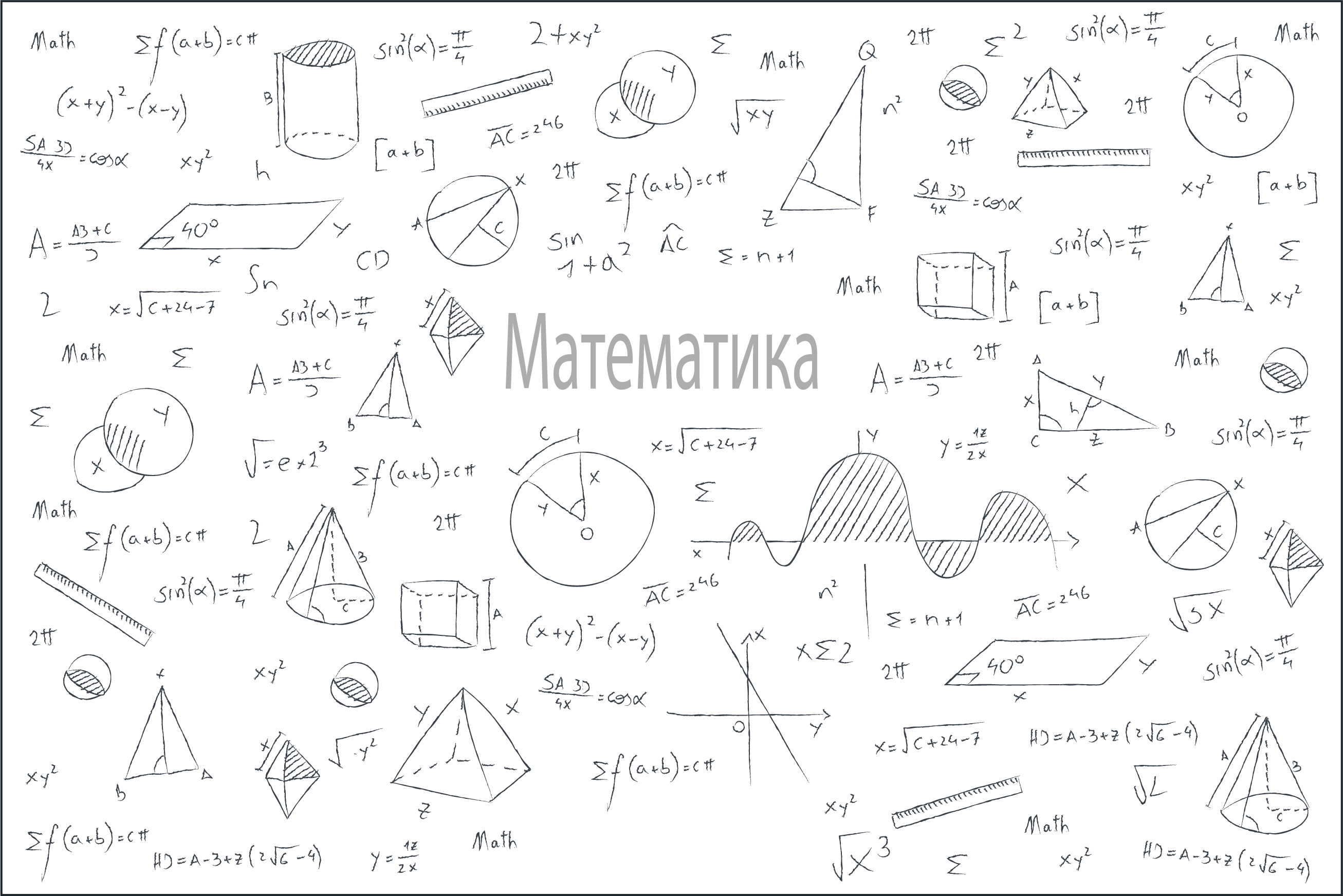 Розв’язування прямокутного трикутника
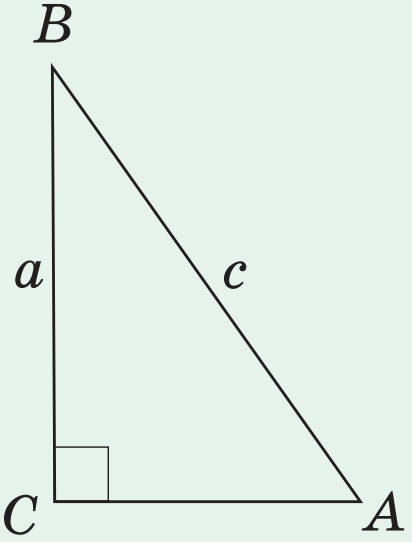 Відомі гіпотенуза та катет
Дано: ВС = a, АВ = с,  ∠ C = 90°­. 
Знайти: АС, ∠ A, ∠B.
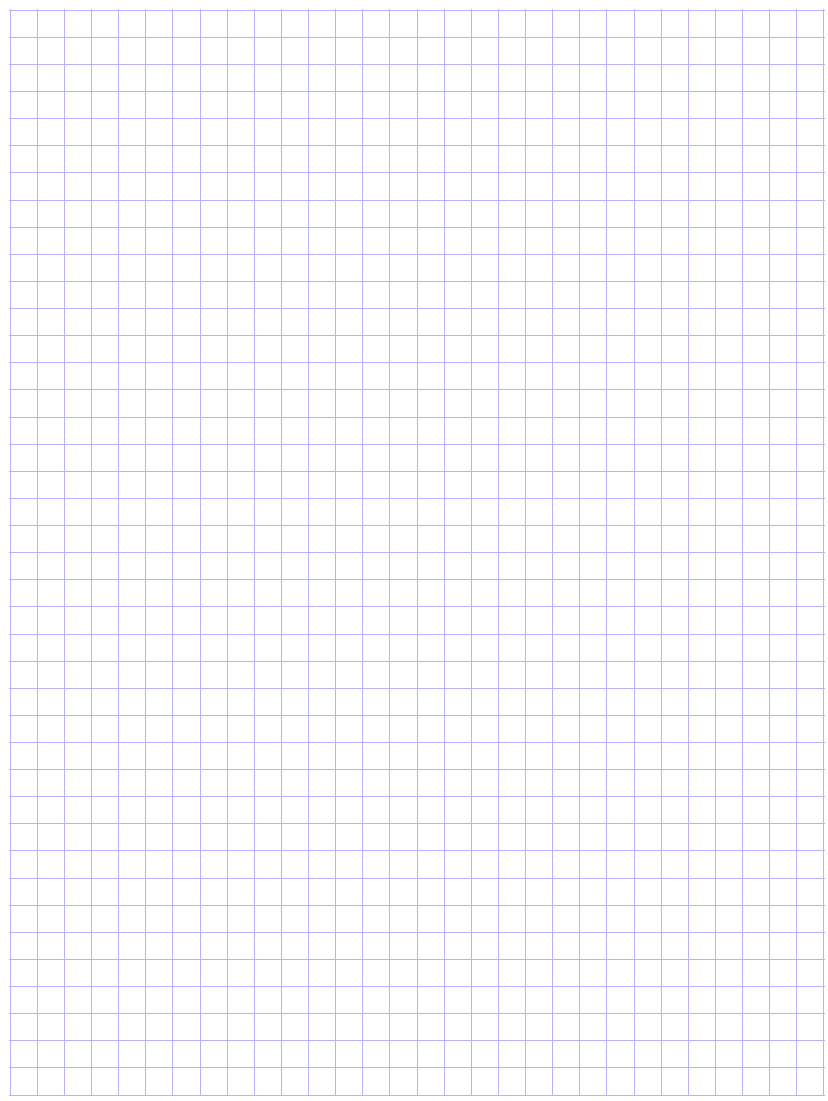 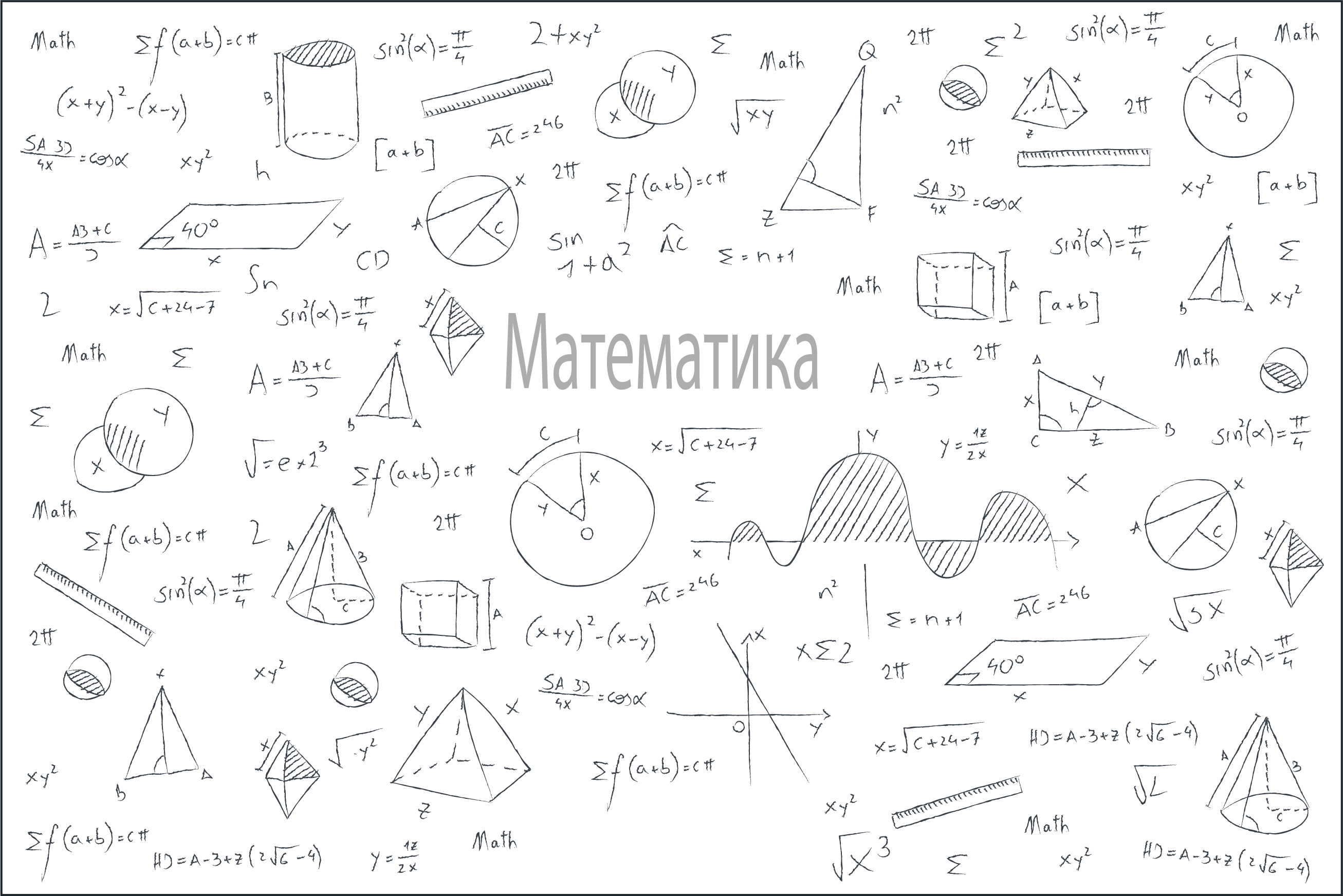 Розв’язування прямокутного трикутника
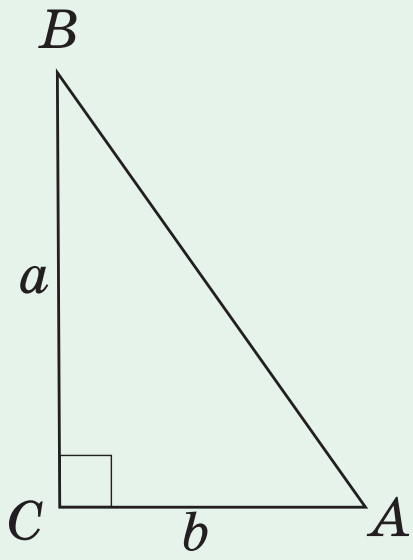 Відомі два катети
Дано: ВС = a, AС = b, ∠ C = 90°­. 
Знайти: АВ, ∠ A, ∠B.
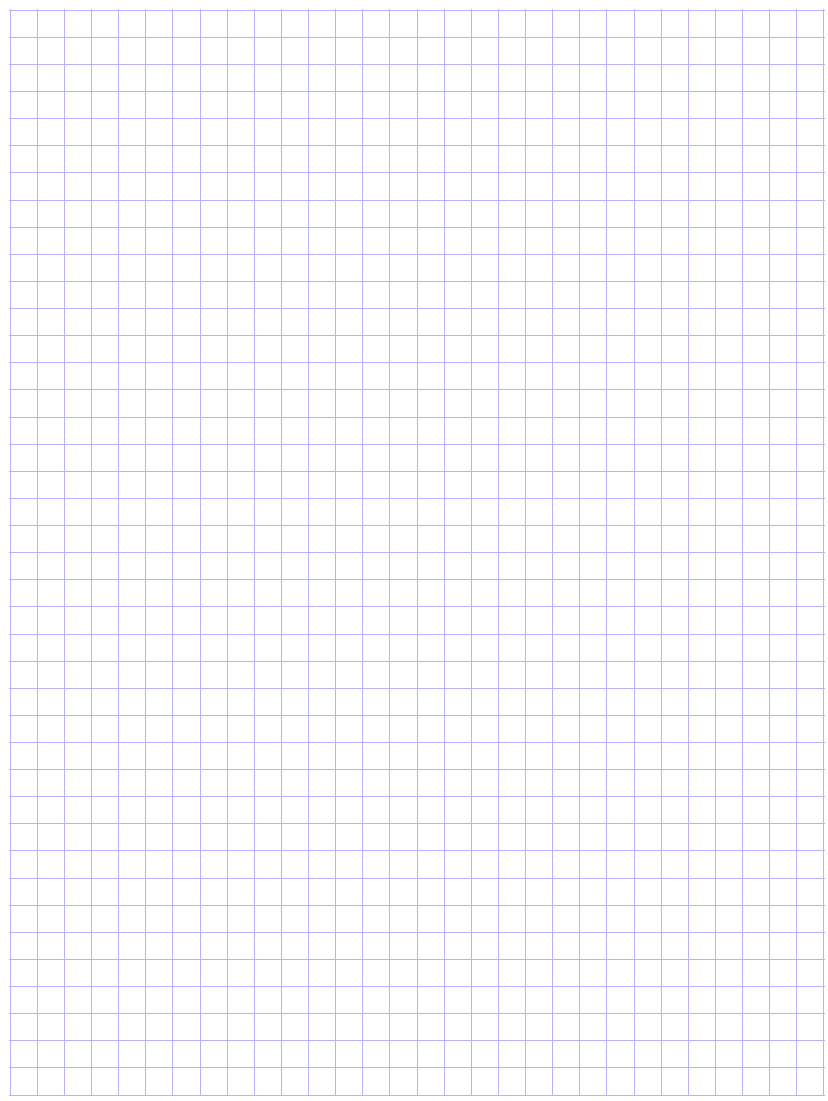 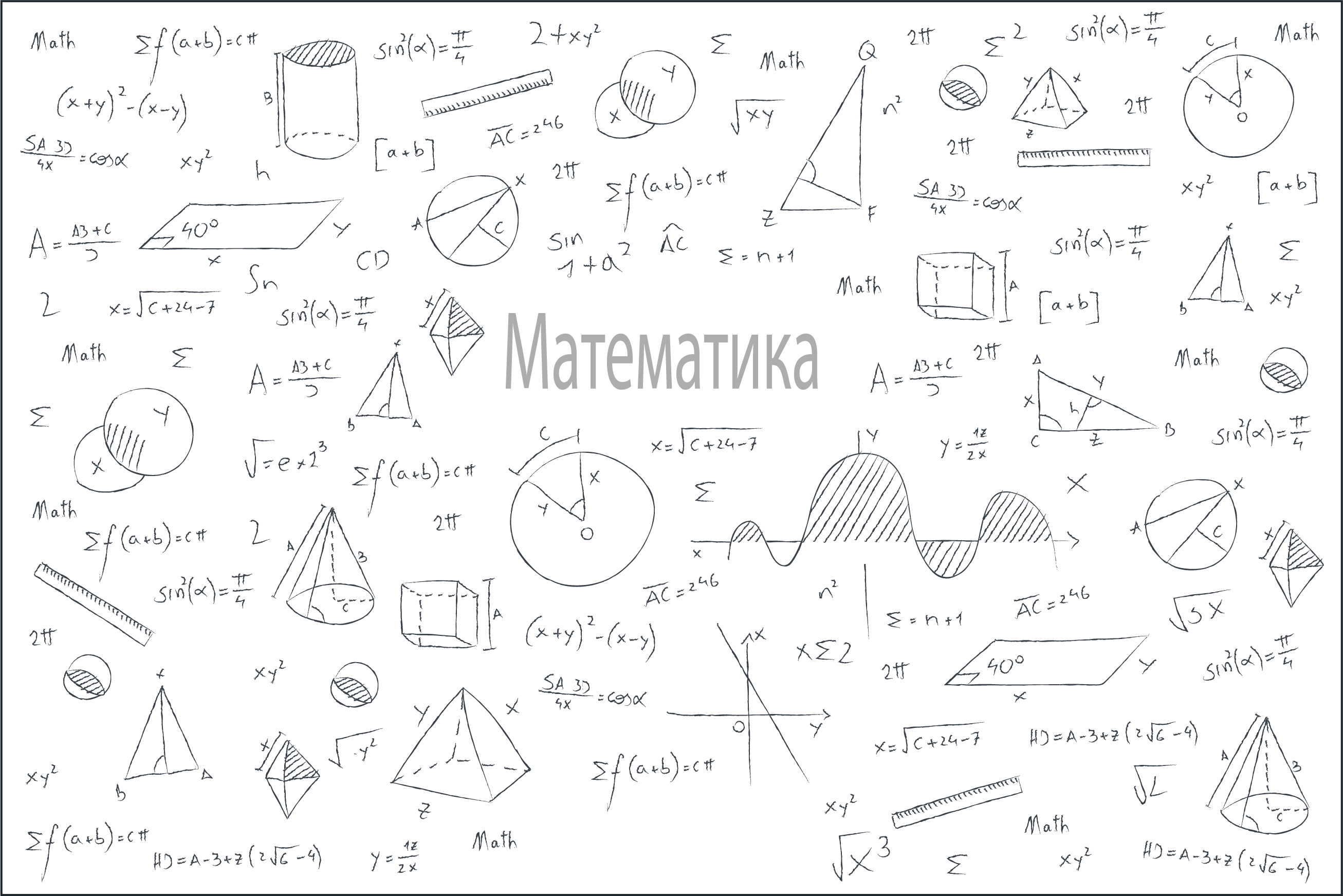 Приклади розв’язання та оформлення завдань
Завдання 1. Розв’яжіть прямокутний трикутник за гіпотенузою c = 10 і гострим кутом α = 50°.
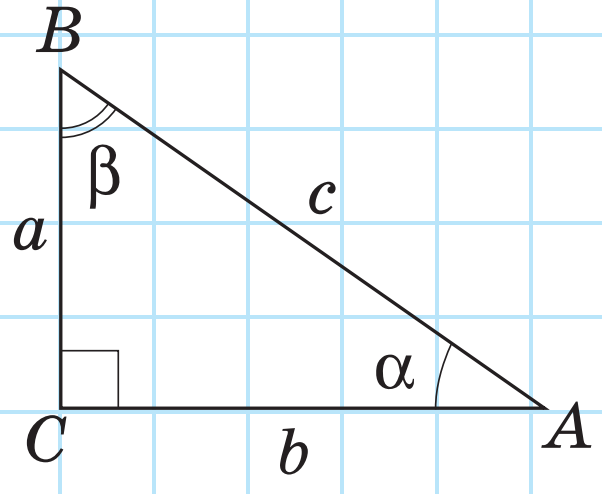 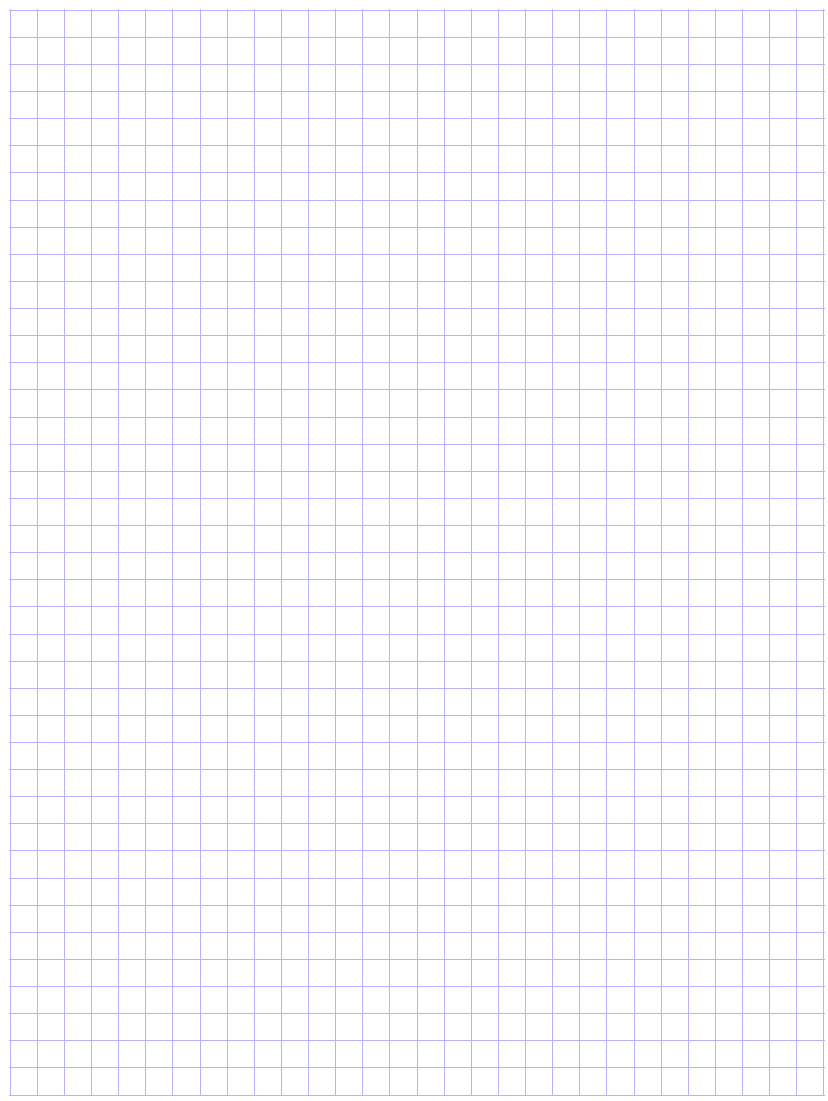 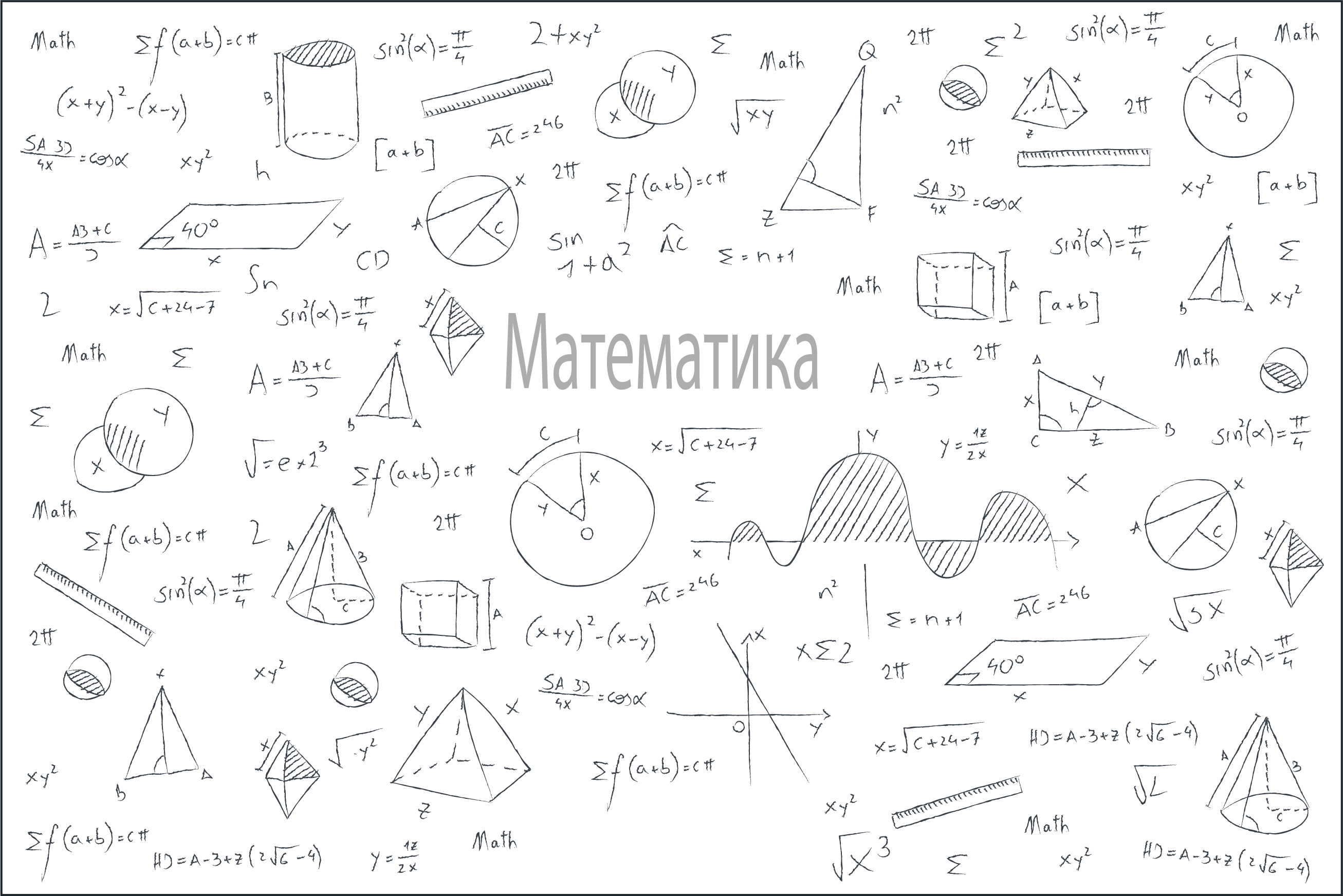 Приклади розв’язання та оформлення завдань
Завдання 2. Розв’яжіть прямокутний трикутник за катетом a = 6 і гострим кутом β = 22­°.
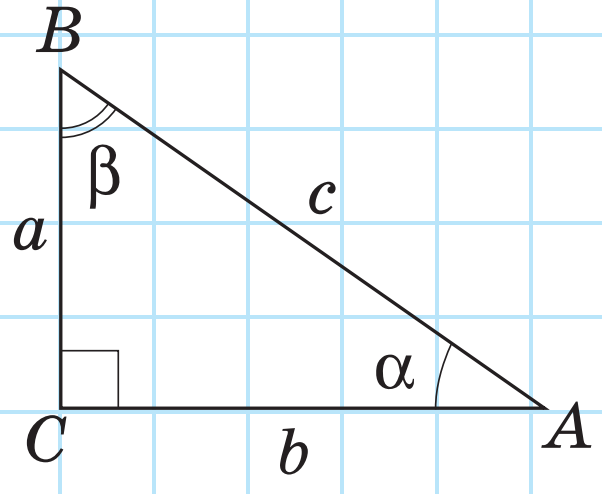 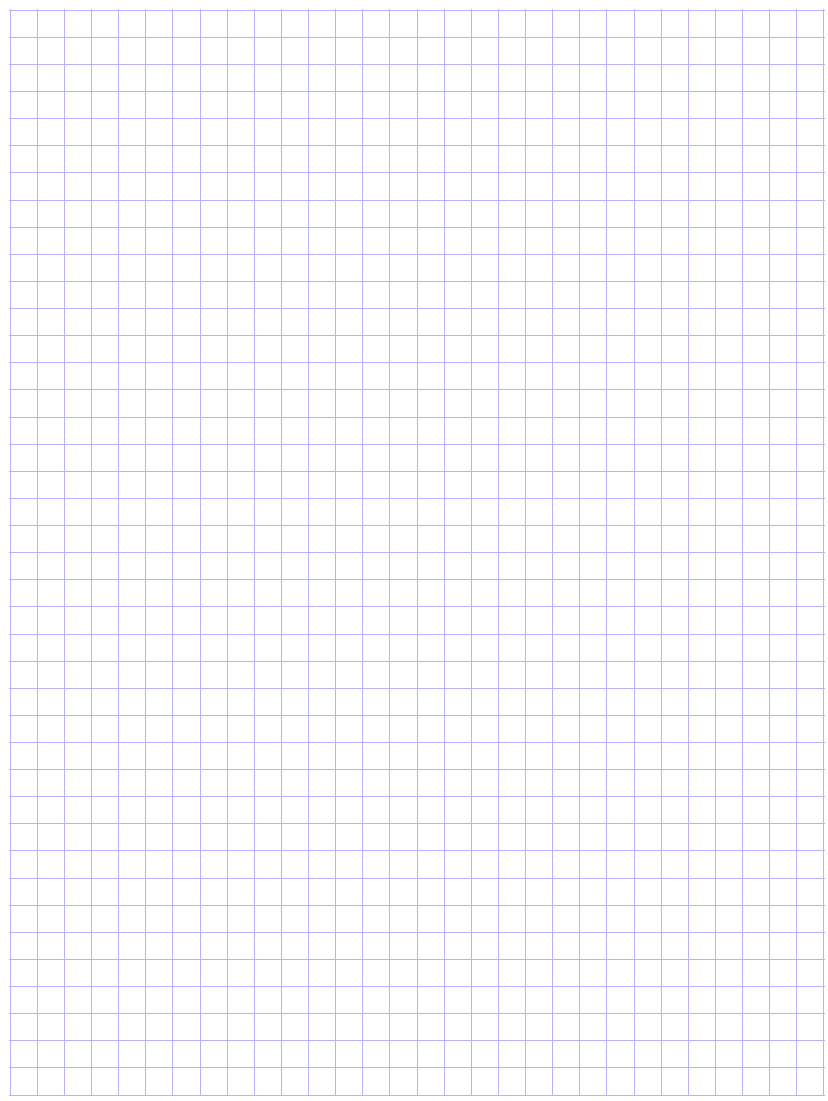 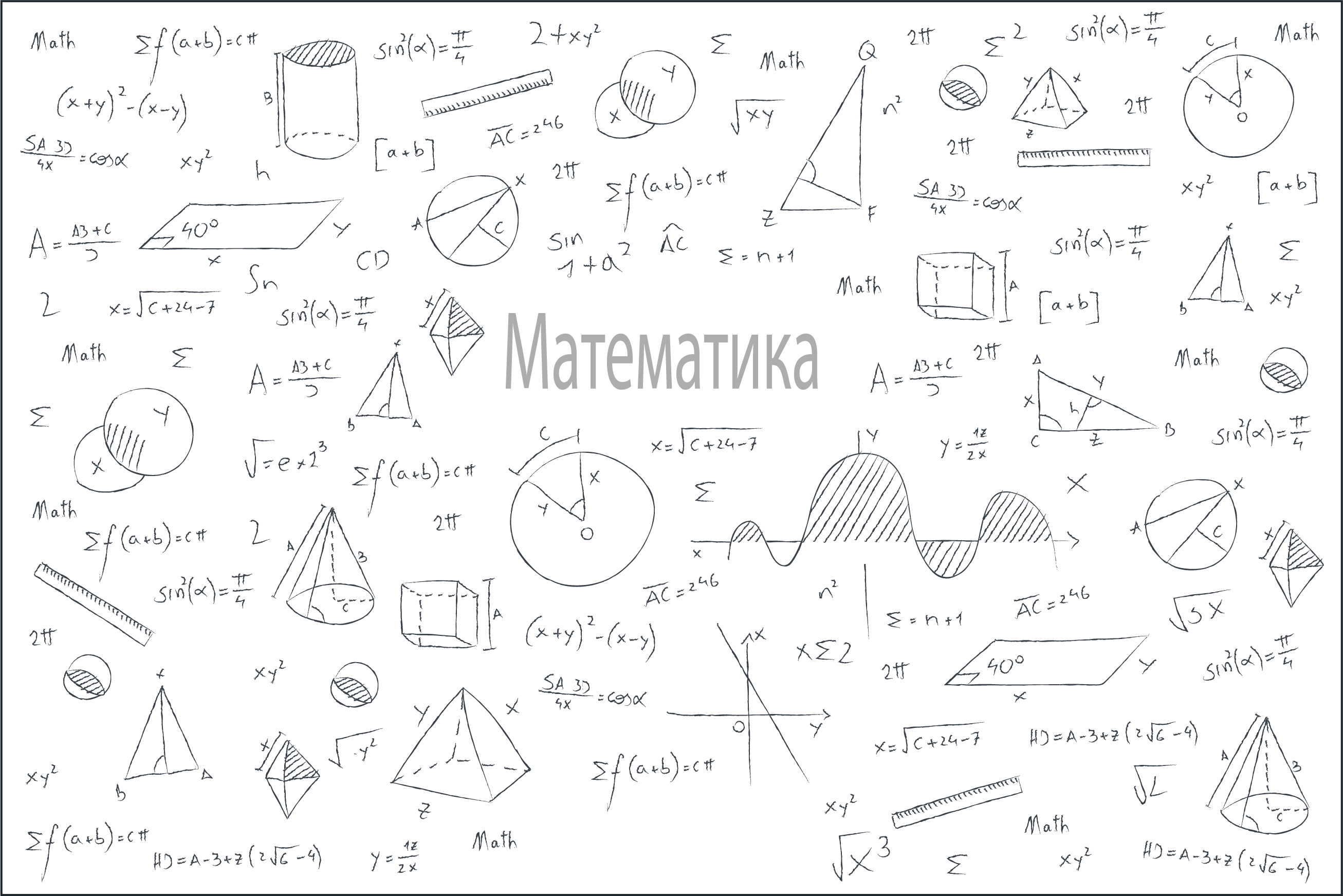 Приклади розв’язання та оформлення завдань
Завдання 3. Розв’яжіть прямокутний трикутник за гіпотенузою c = 13 і катетом a = 5­.
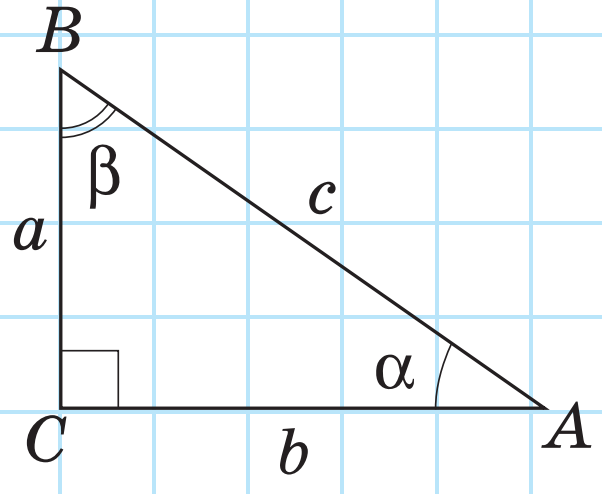 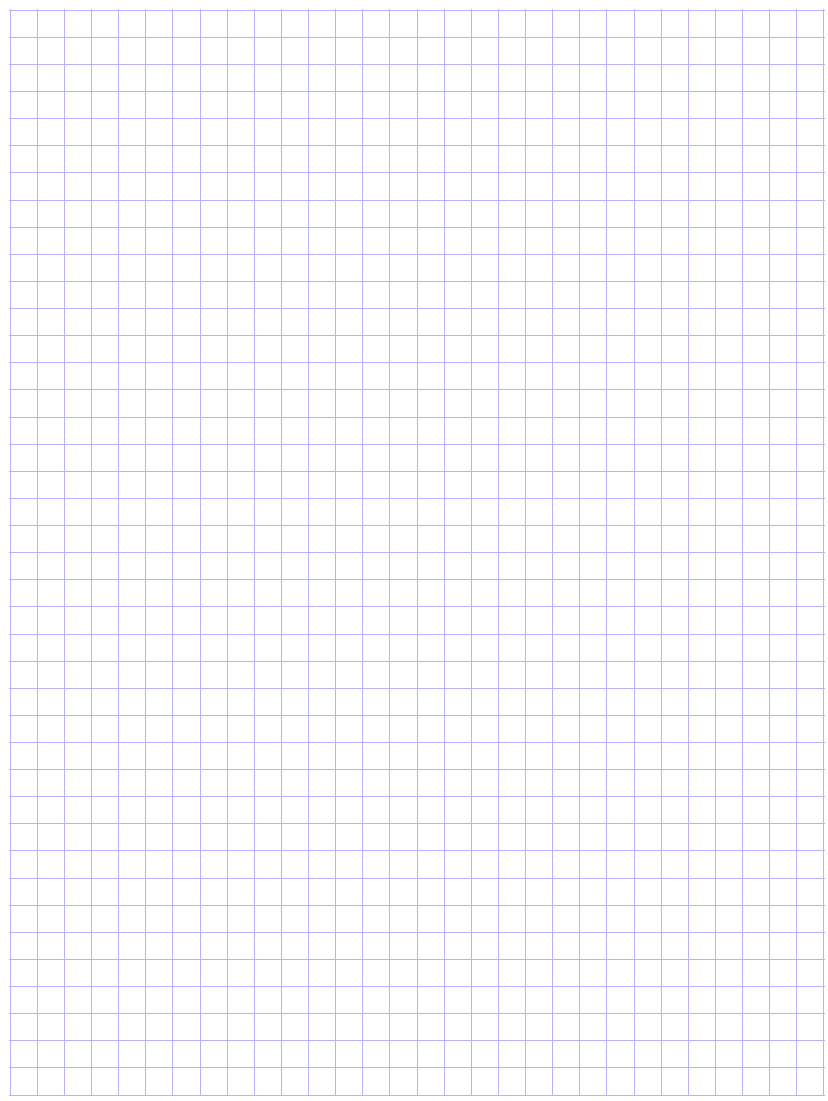 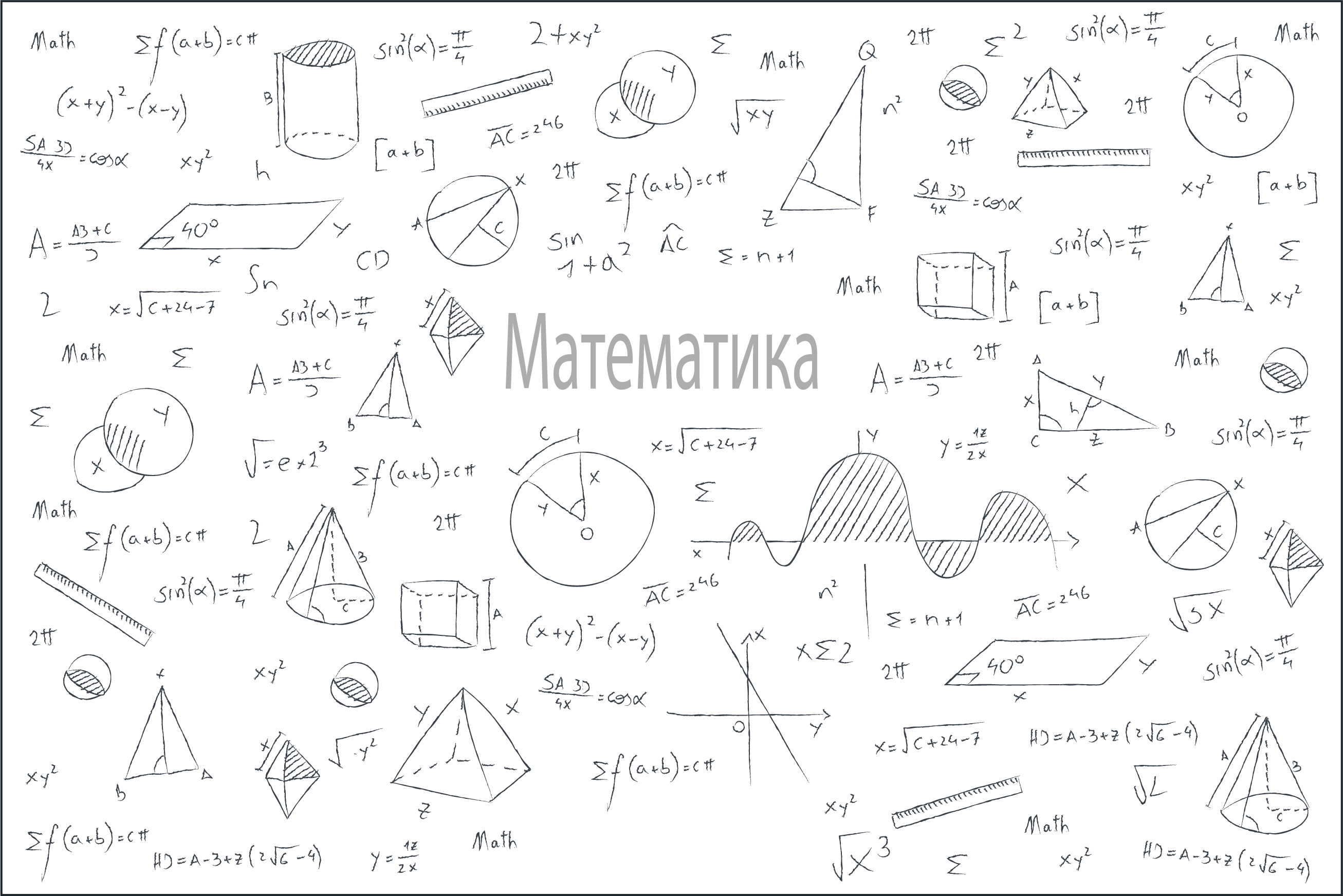 Приклади розв’язання та оформлення завдань
Завдання 4. Розв’яжіть прямокутний трикутник за катетами a = 8 і b = 15.
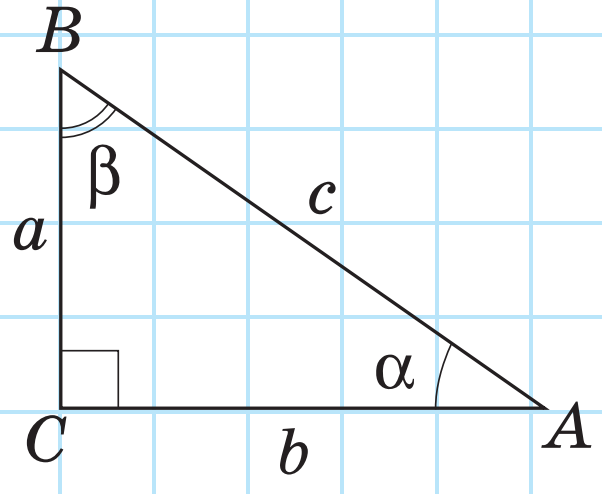 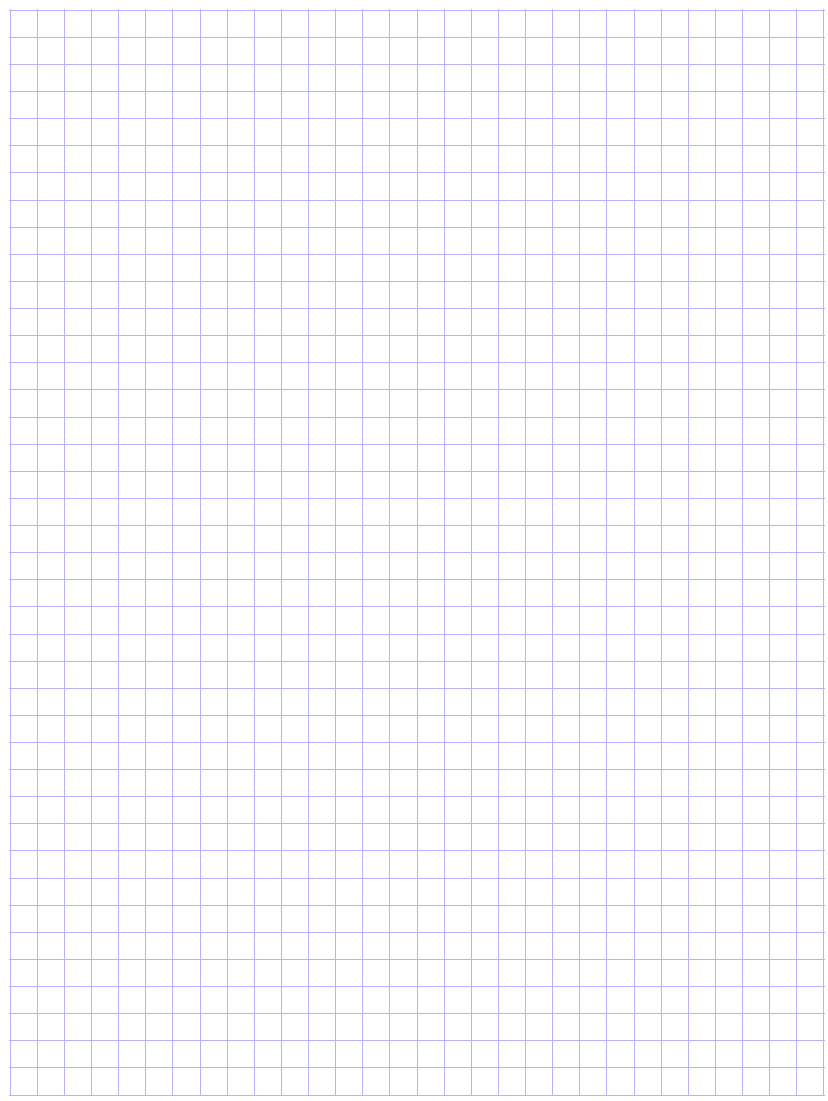 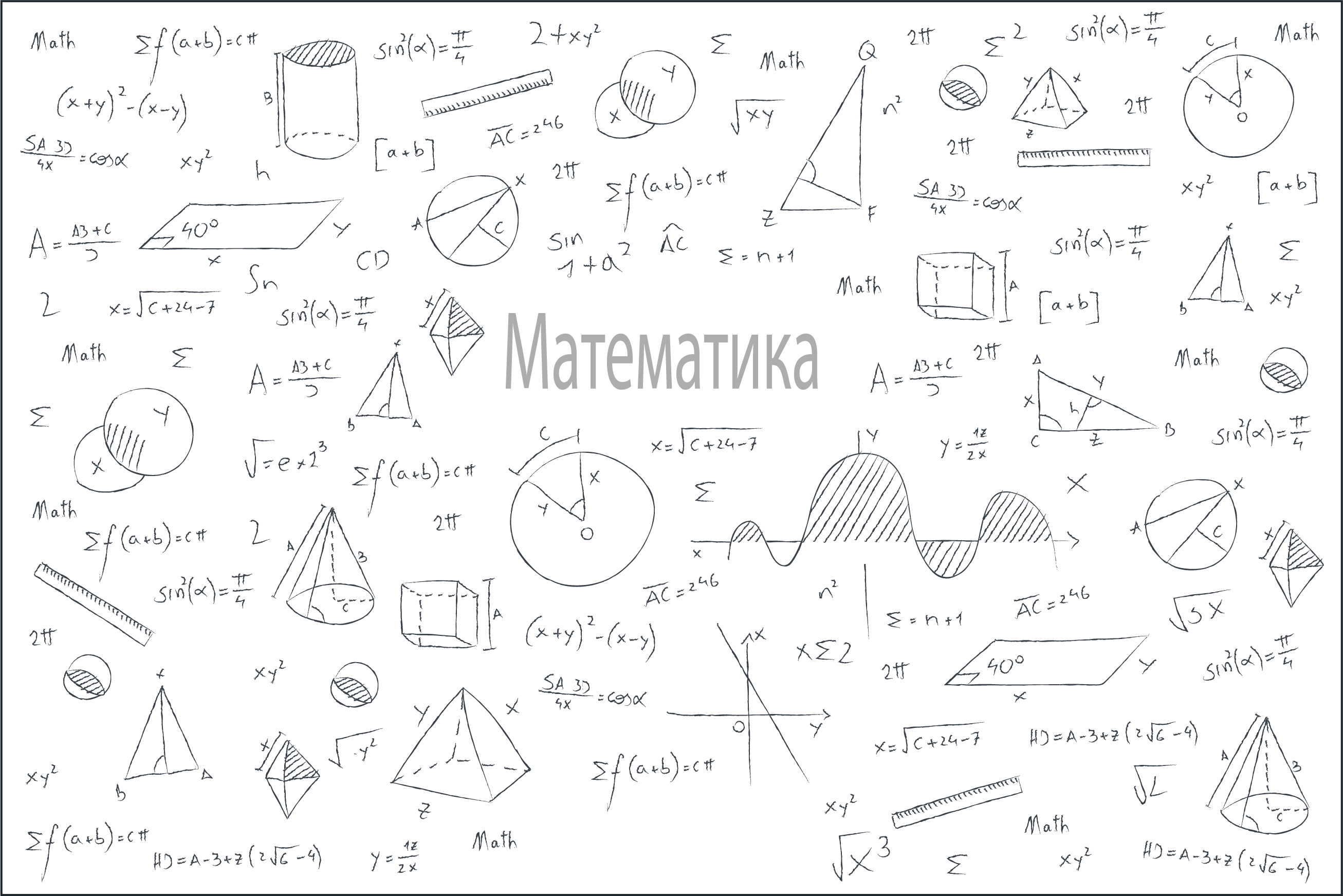 Завдання для самостійного опрацювання
Завдання 5. Розв'яжіть прямокутний трикутник ABC (∠ C – прямий)   якщо:   AB=16 см,  ∠A=60°.
Завдання 6. Один із гострих кутів прямокутного трикутника дорівнює 30°, а висота, проведена до гіпотенузи, – 6 см. Знайдіть довжину відрізка, що сполучає середини катетів.
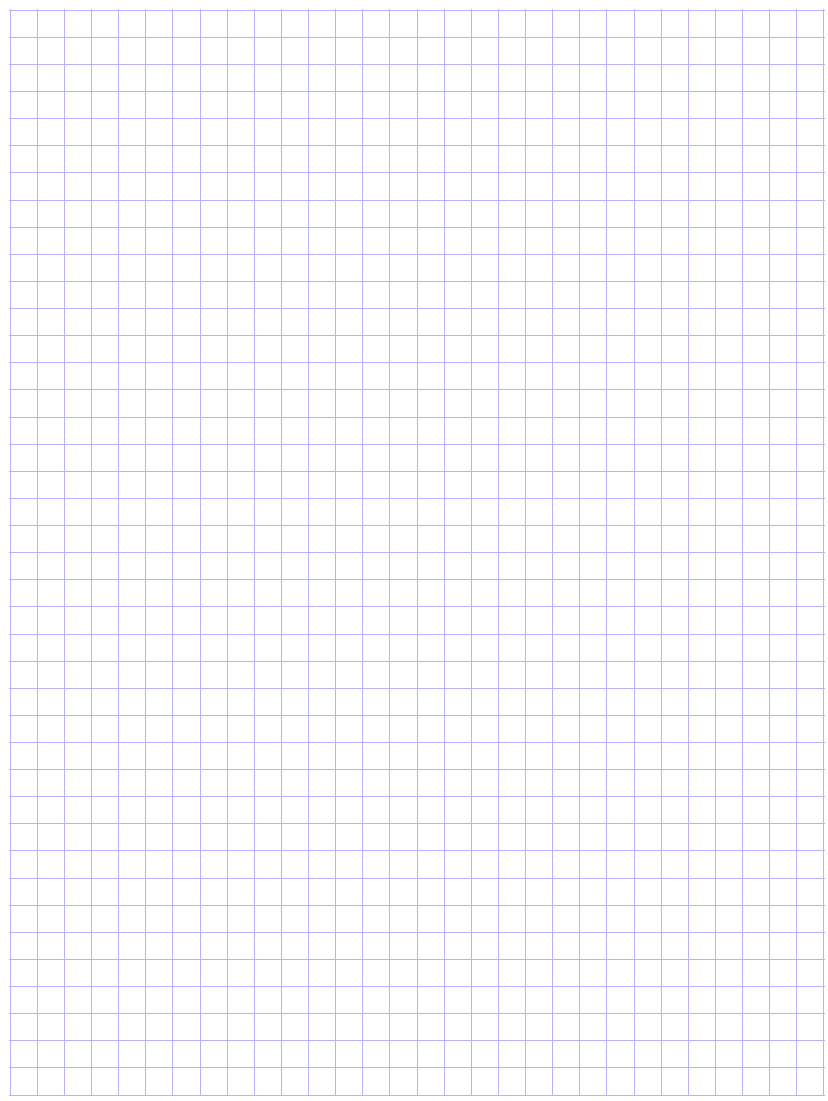 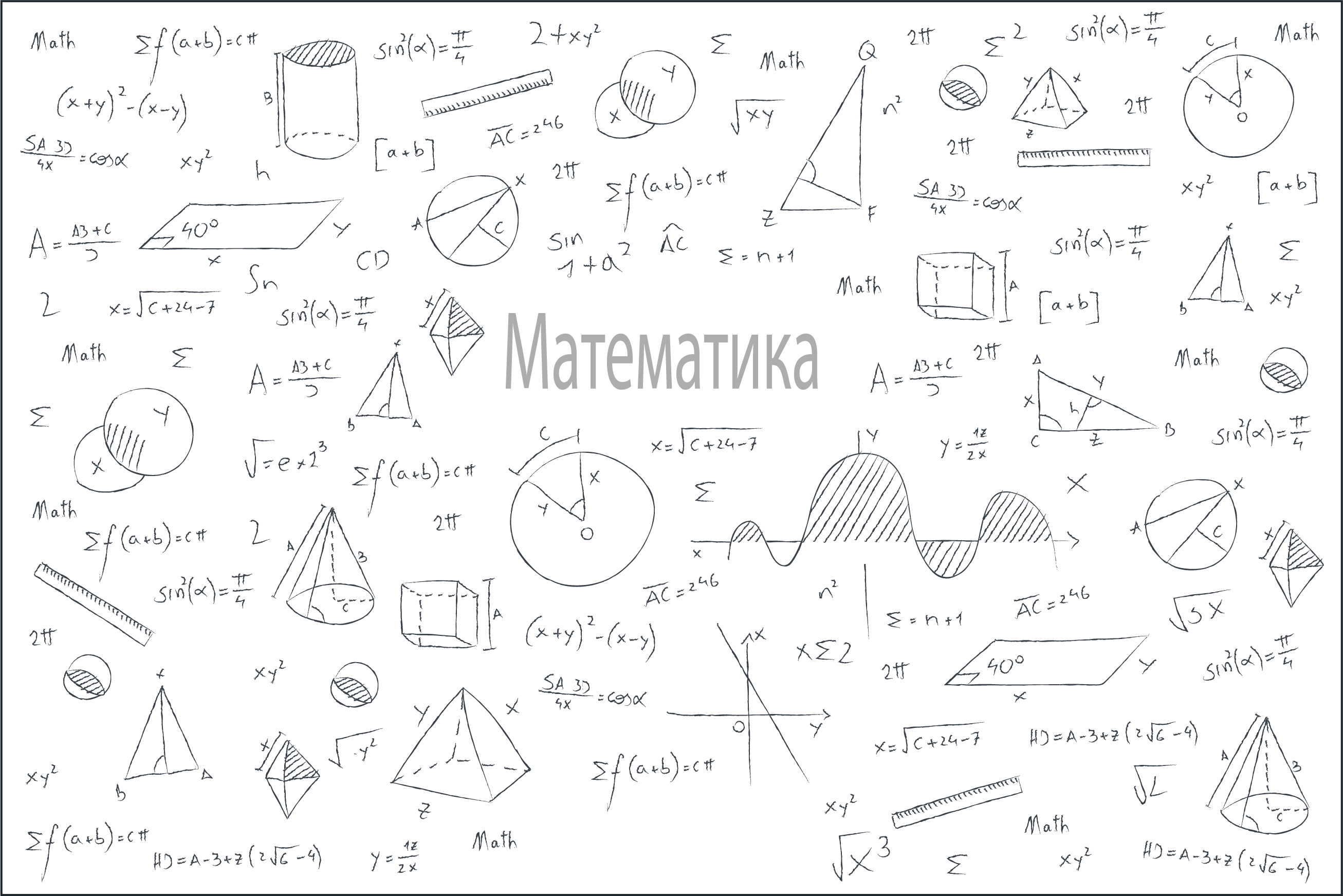 Завдання для самостійного опрацювання
Завдання 7. Ретрансляційна вишка висотою 12 м закріплена за допомогою трьох розтяжок із дроту. Один кінець кожної з них закріплений на вершині вишки, а другий знаходиться на відстані    3 м від її основи. Скільки метрів дроту знадобиться для виготовлення розтяжок?
Завдання 8. На вершину гори висотою 2400 м можна дістатися за допомогою фунікулера. Під яким кутом до поверхні землі розташована траса фунікулера, якщо швидкість його руху становить 16 км/год, а час підйому – 18 хв?
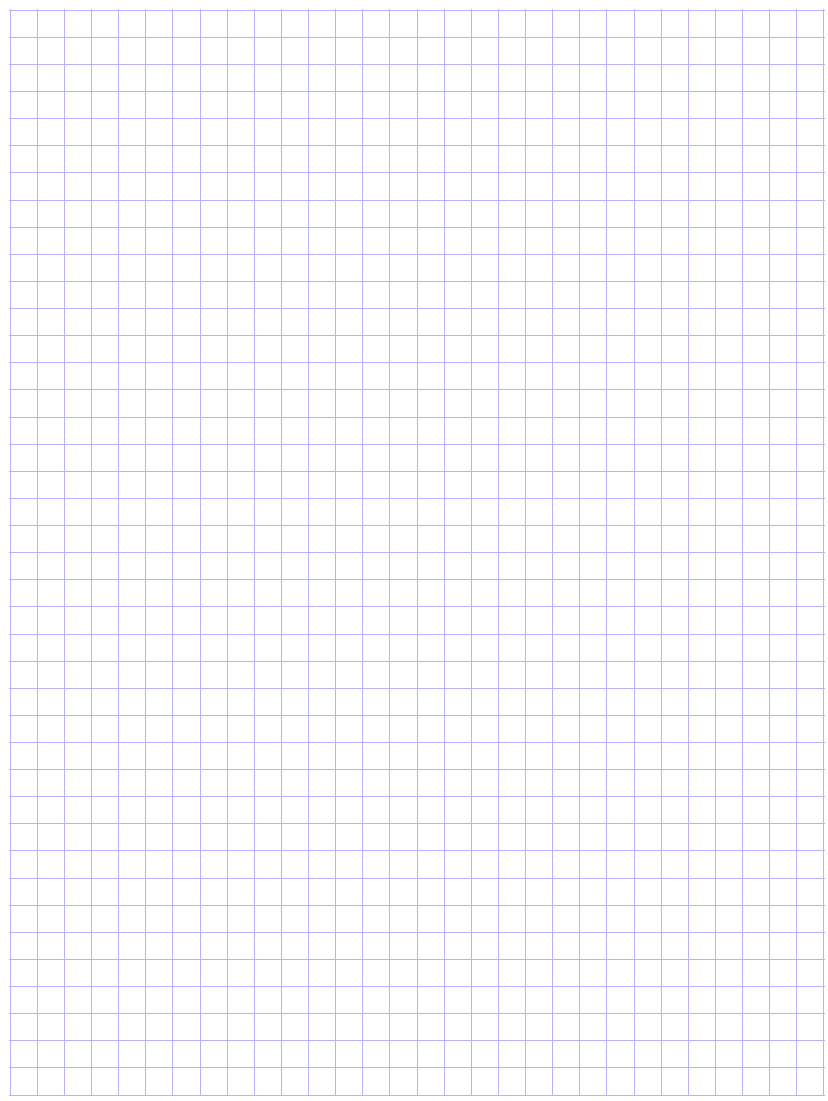 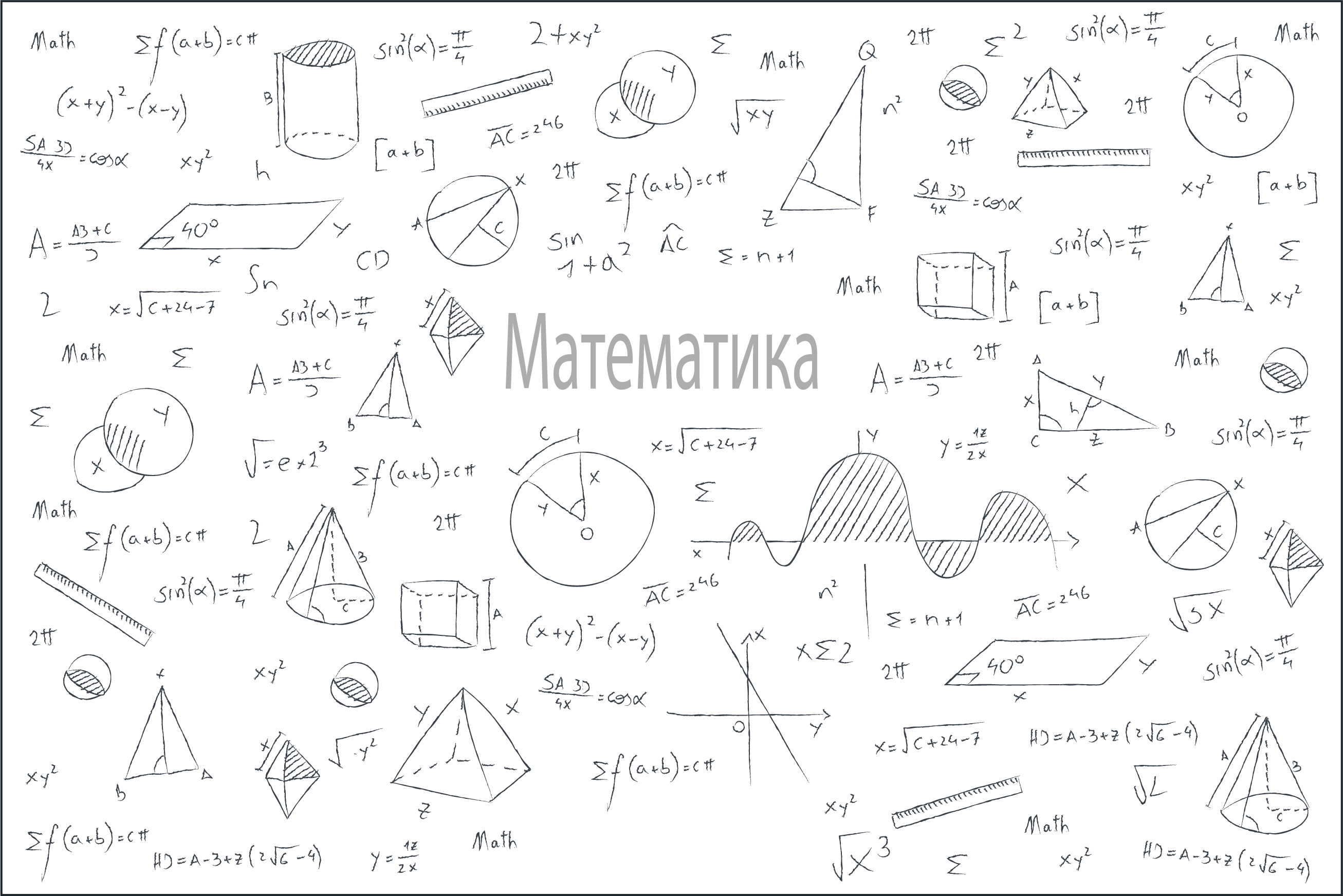 Завдання для самостійного опрацювання
Перевір себе
Завдання 5. ∠B=60°, AC= 8 см, BC ≈14.
Завдання 8. 30°.
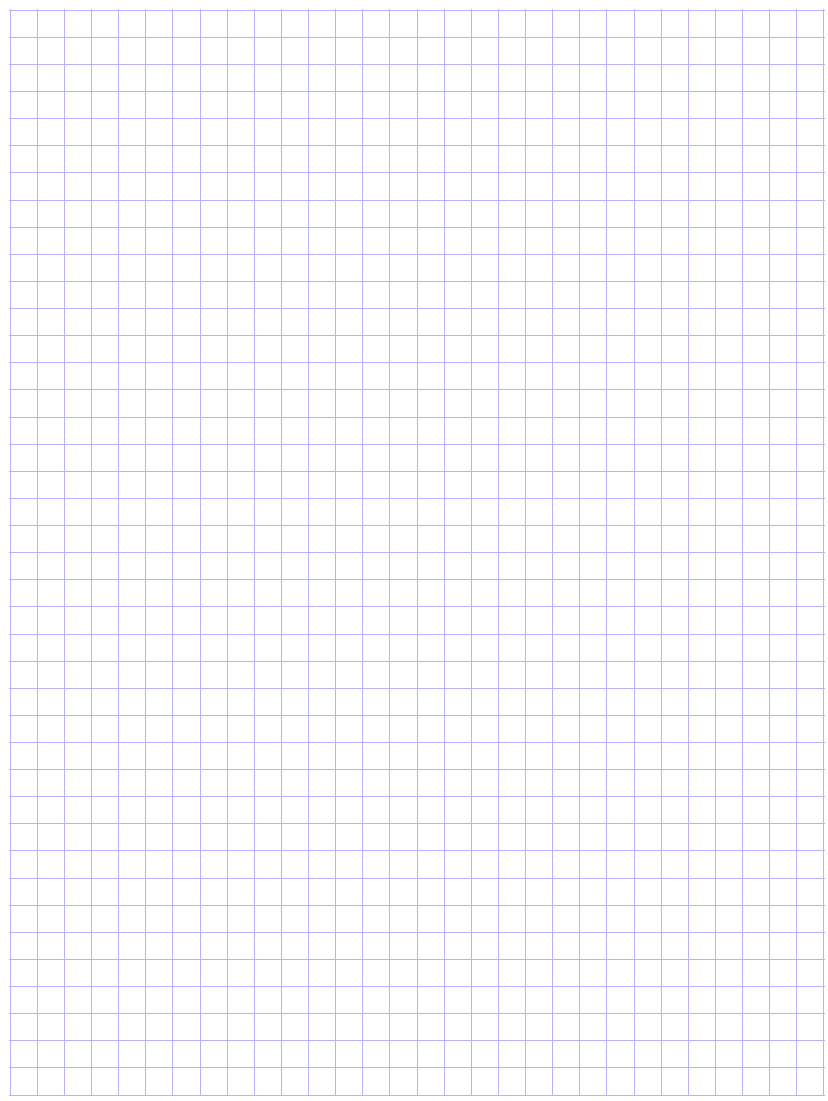 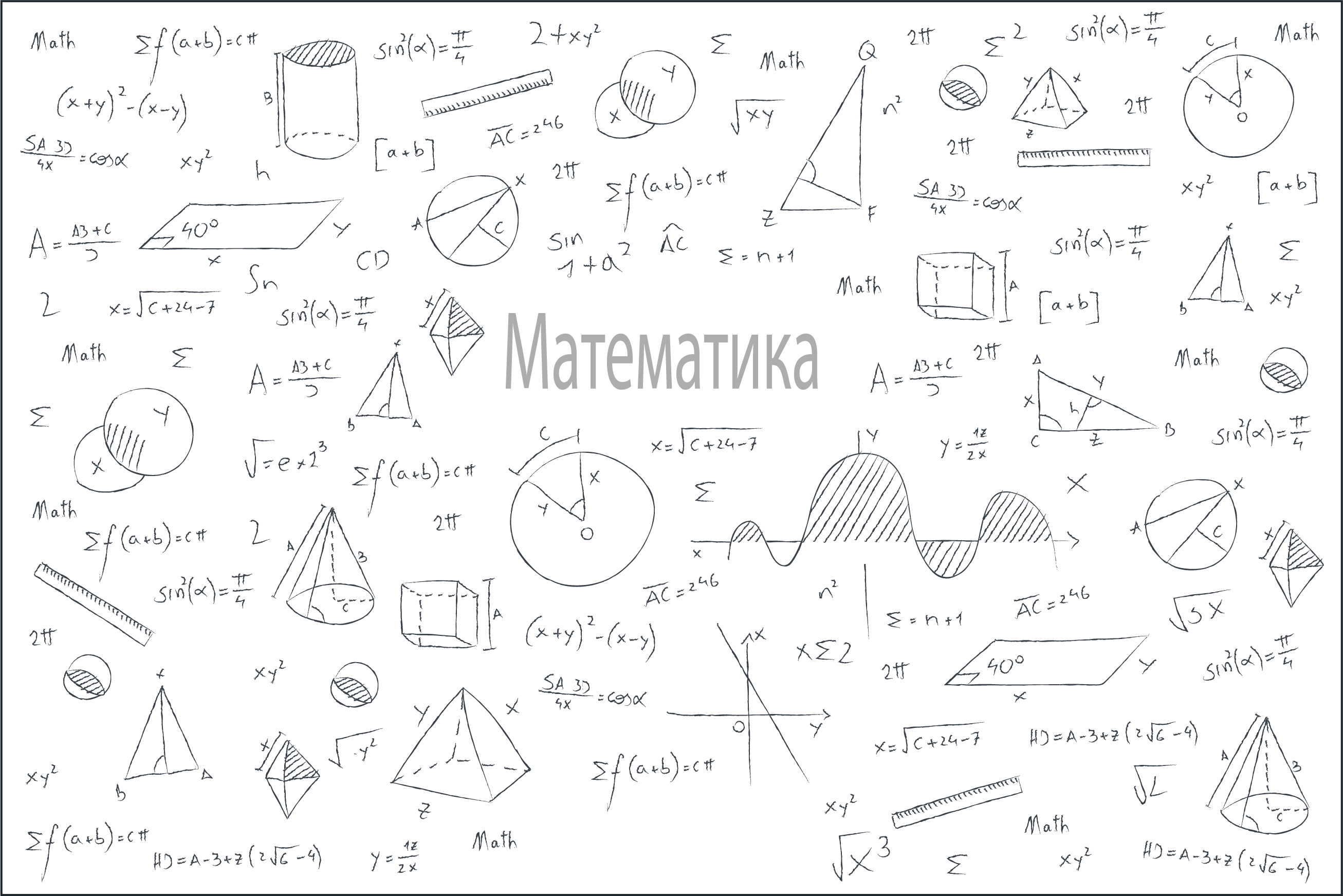 Питання для самоперевірки
Дайте означення синуса, косинуса і тангенса гострого кута прямокутного трикутника.
Як можна знайти гіпотенузу прямокутного трикутника, якщо відомо катет і протилежний цьому катету кут?
Як можна знайти гіпотенузу прямокутного трикутника, якщо відомо катет і прилеглий до цього катета кут?
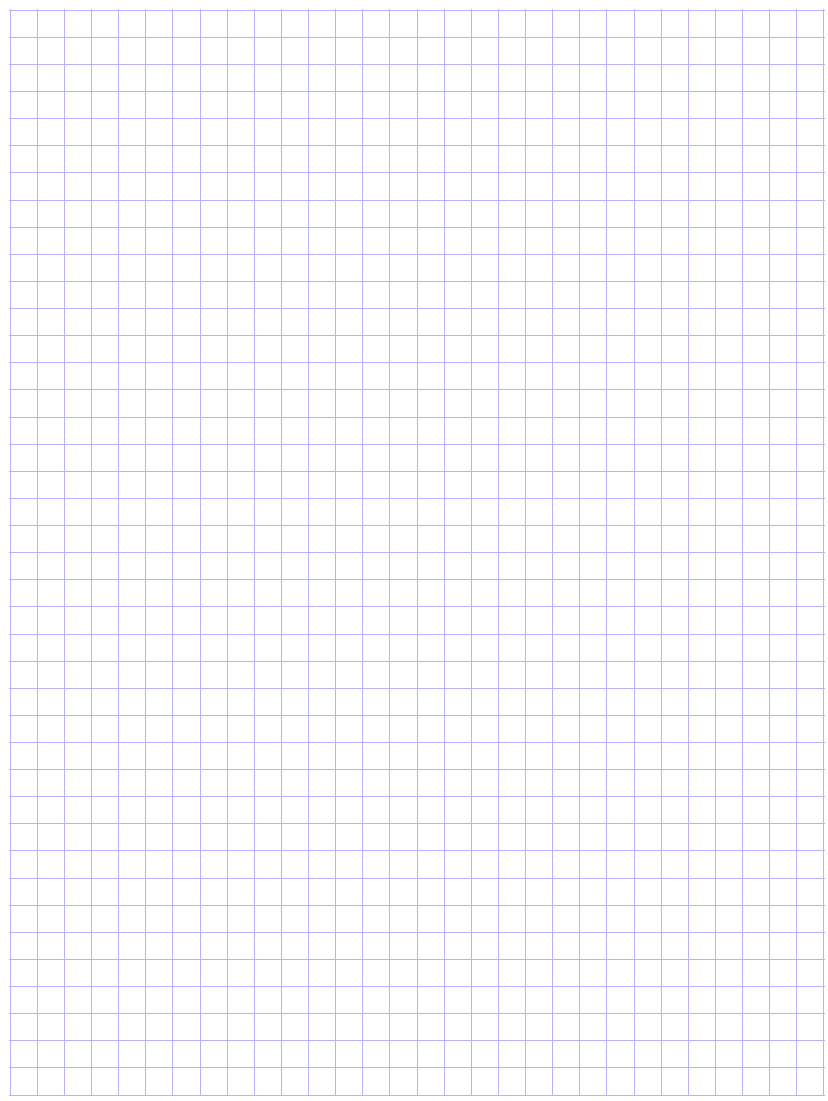 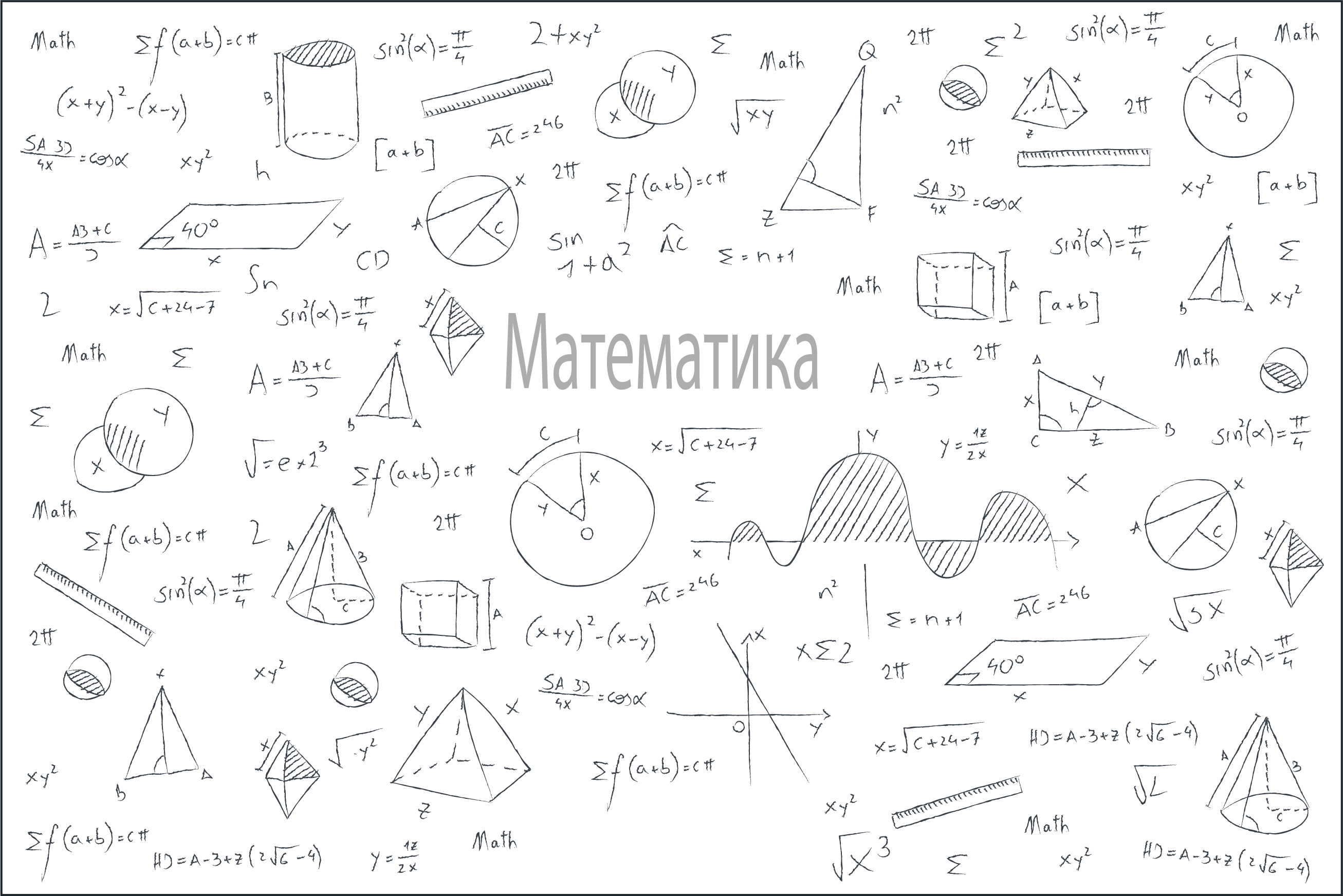 Питання для самоперевірки
Перевір себе
Дайте означення синуса, косинуса і тангенса гострого кута прямокутного трикутника.
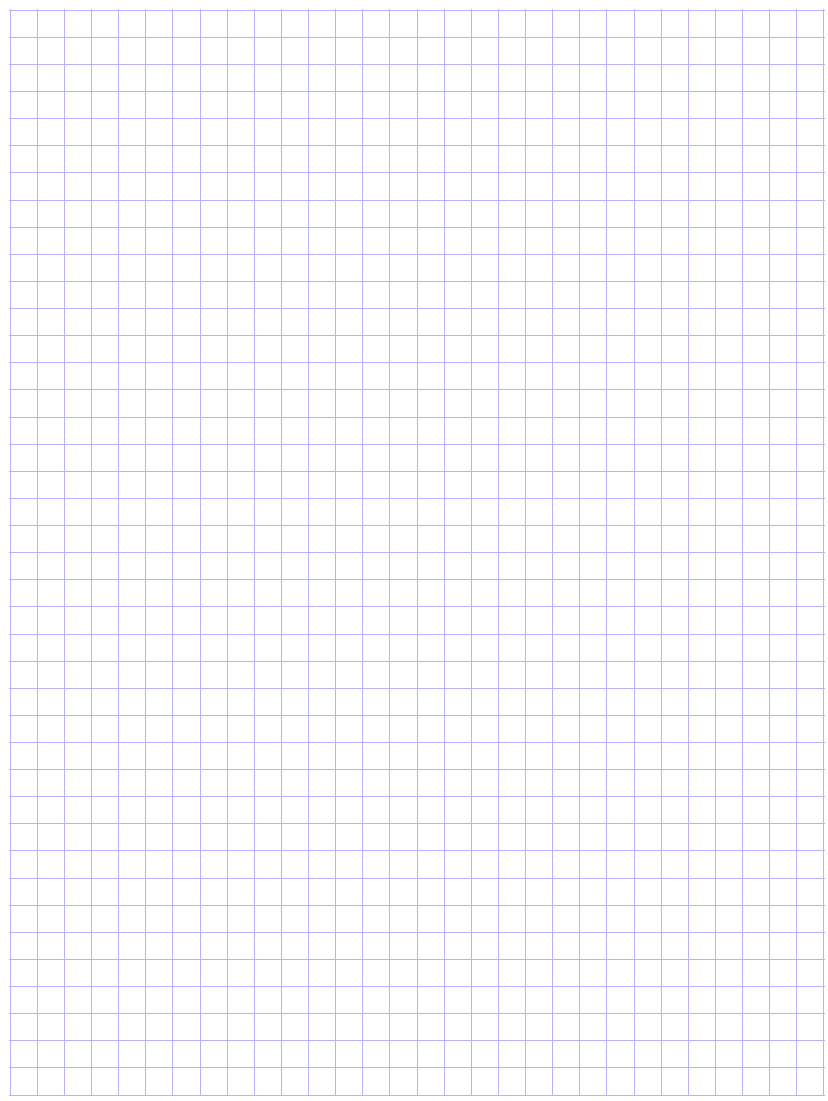 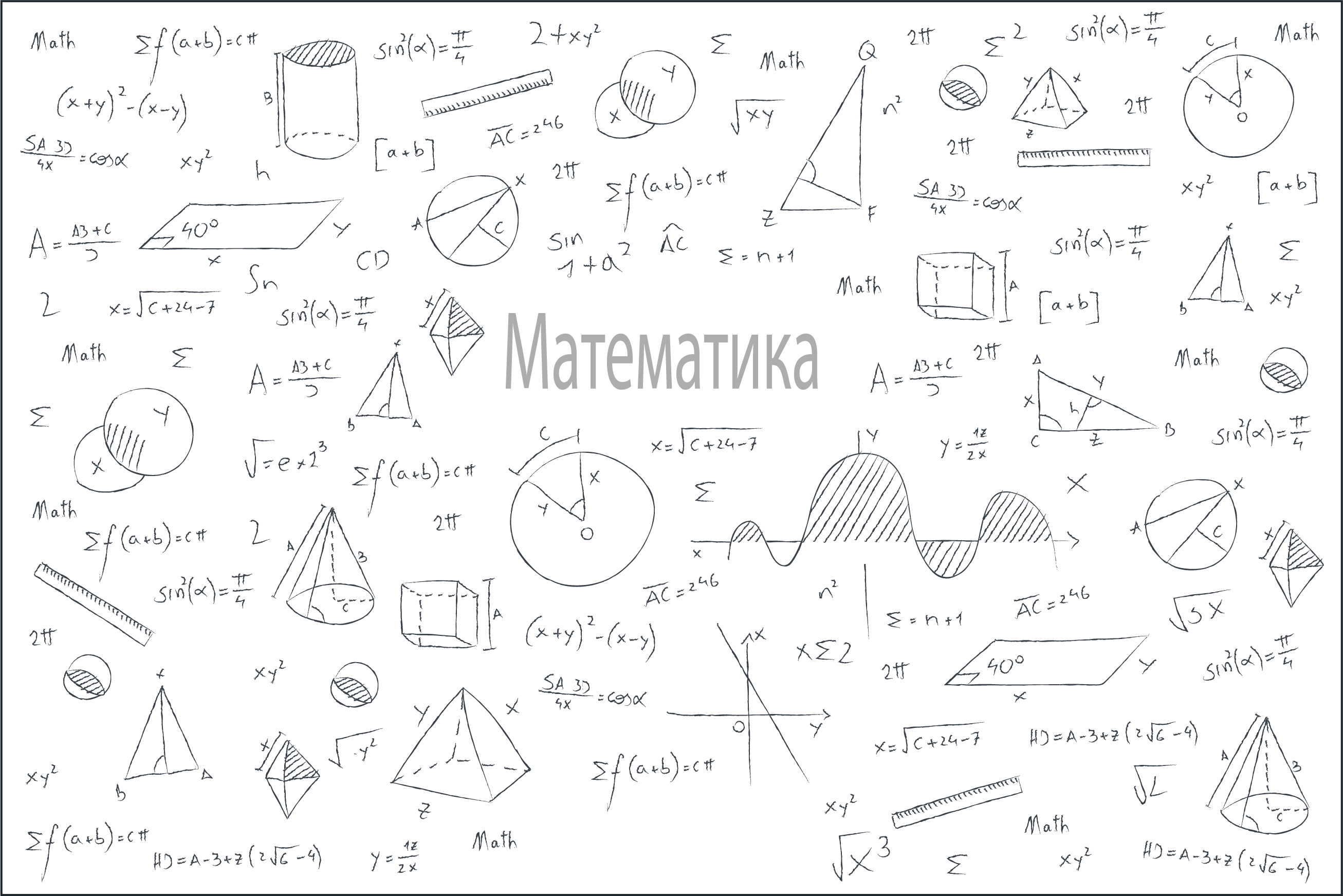 Питання для самоперевірки
Перевір себе
Як можна знайти гіпотенузу прямокутного трикутника, якщо відомо катет і протилежний цьому катету кут?
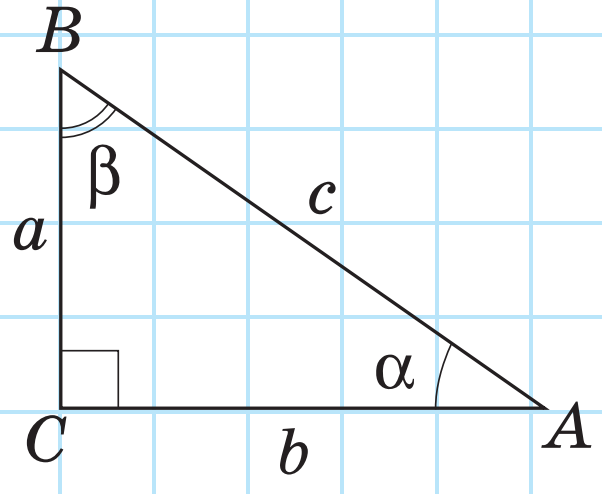 Як можна знайти гіпотенузу прямокутного трикутника, якщо відомо катет і прилеглий до цього катета кут?
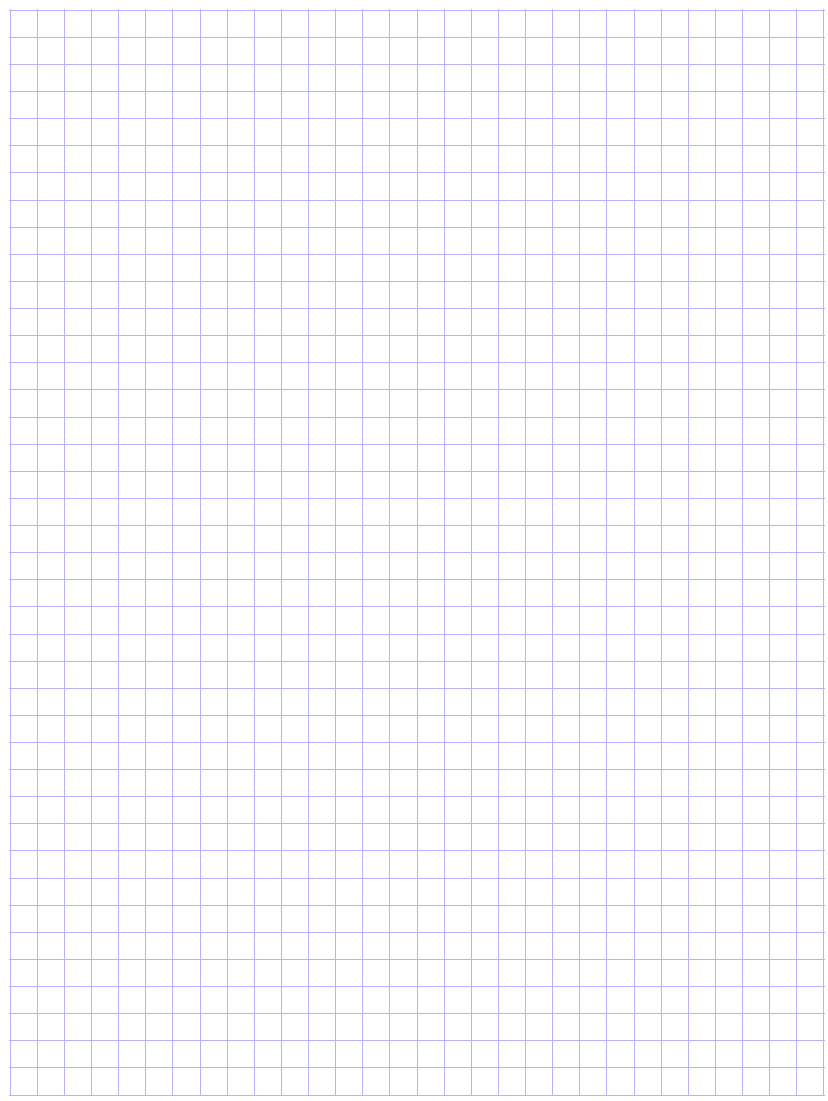 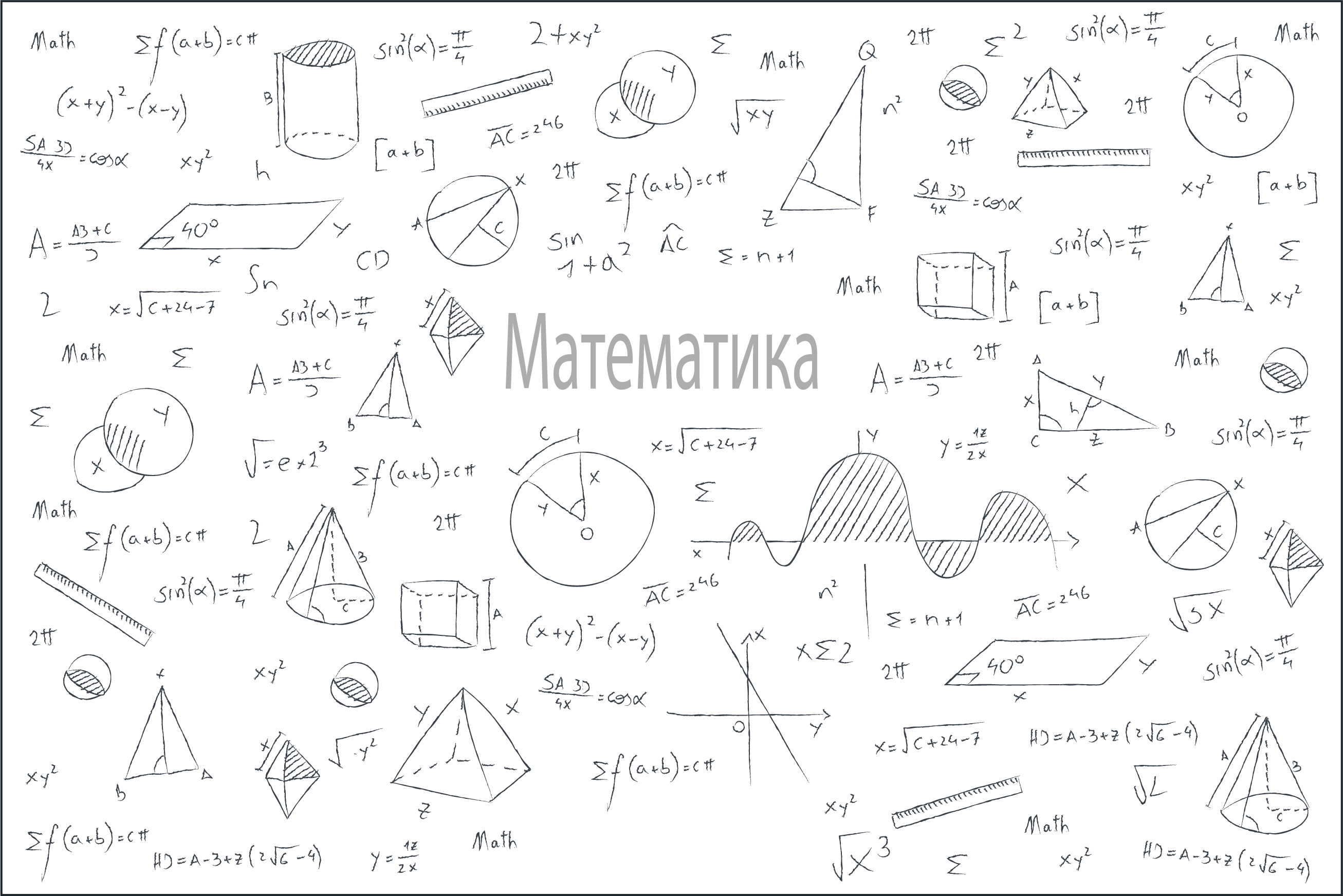 Експрес-контроль
Для проходження швидкого експрес-контролю виконайте завдання за посиланням на Google Forms:
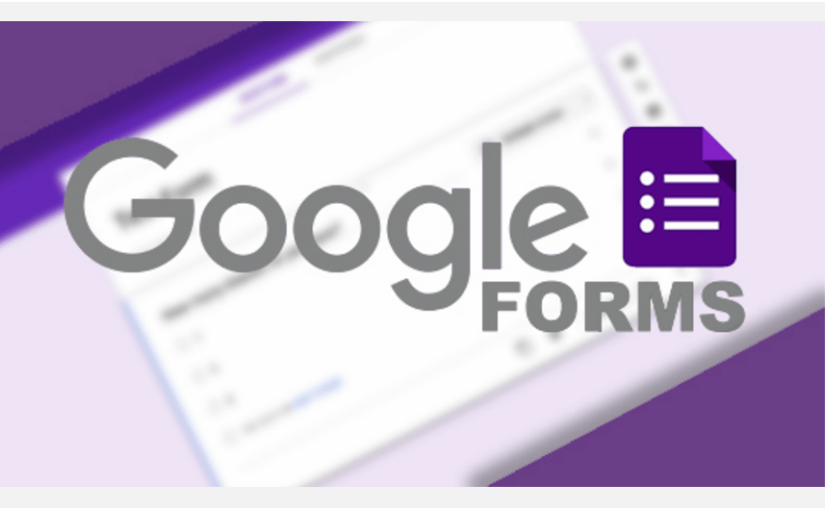 https://docs.google.com/forms/d/e/1FAIpQLSdkoK-0LGnJH9a7fUTwqF0OFTQRD4lnnqkVfzIV7XG0VdTRJQ/viewform
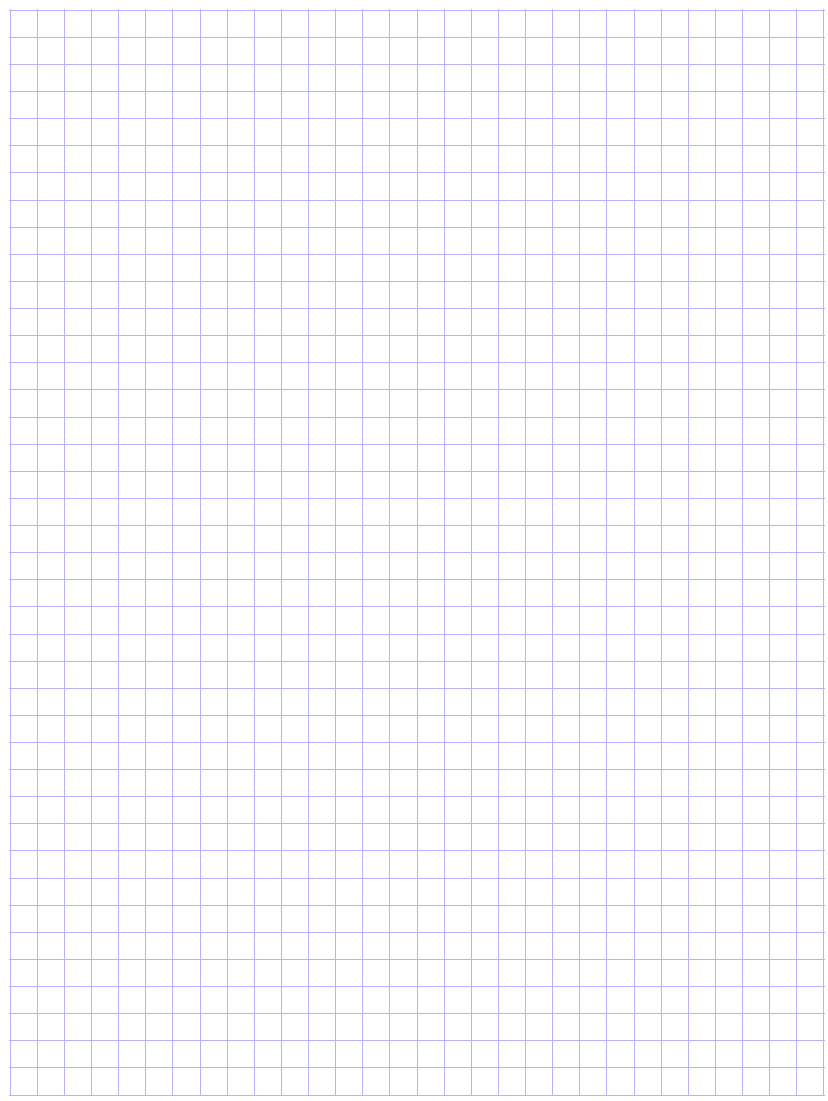 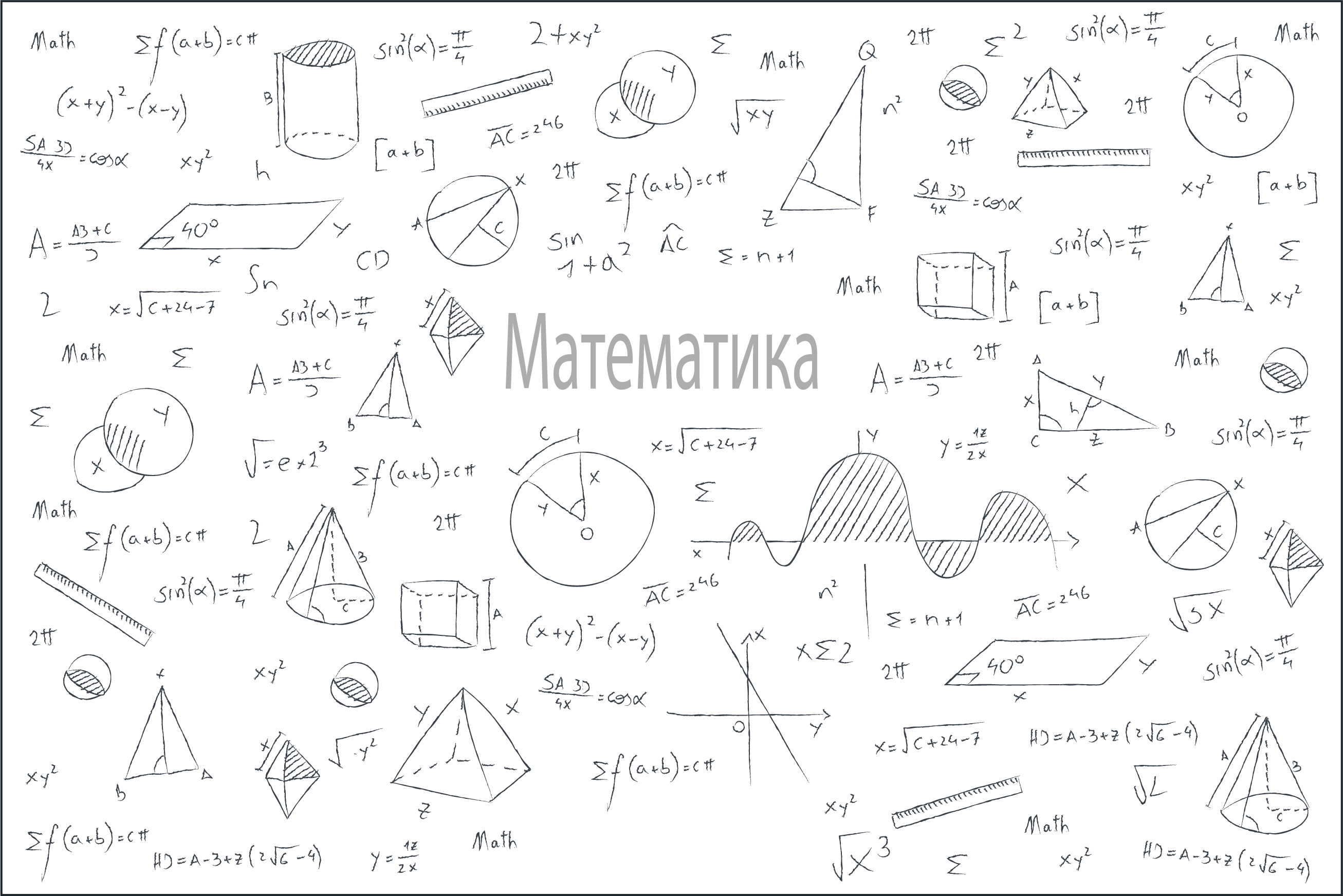 Інтерактивна вправа
Вставте правильну відповідь із запропонованих.
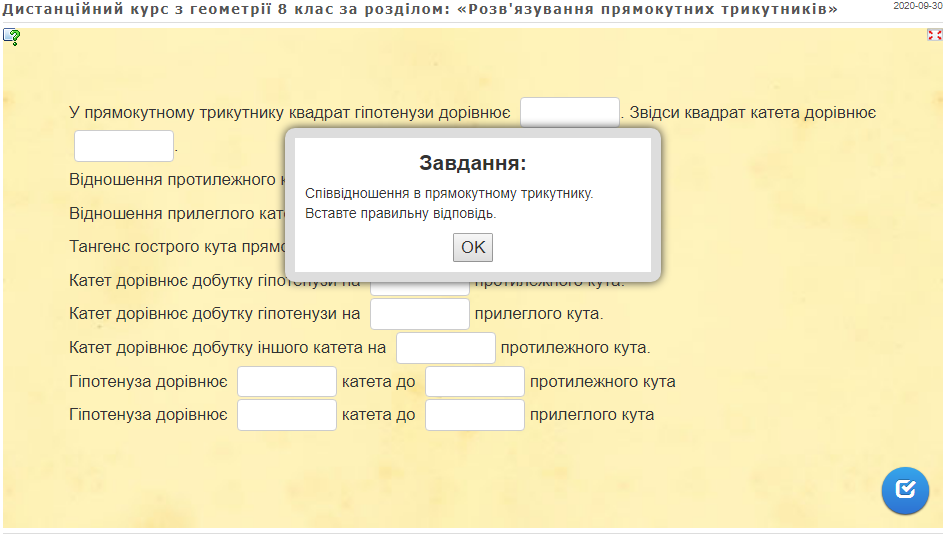 https://learningapps.org/display?v=pi7fniji520
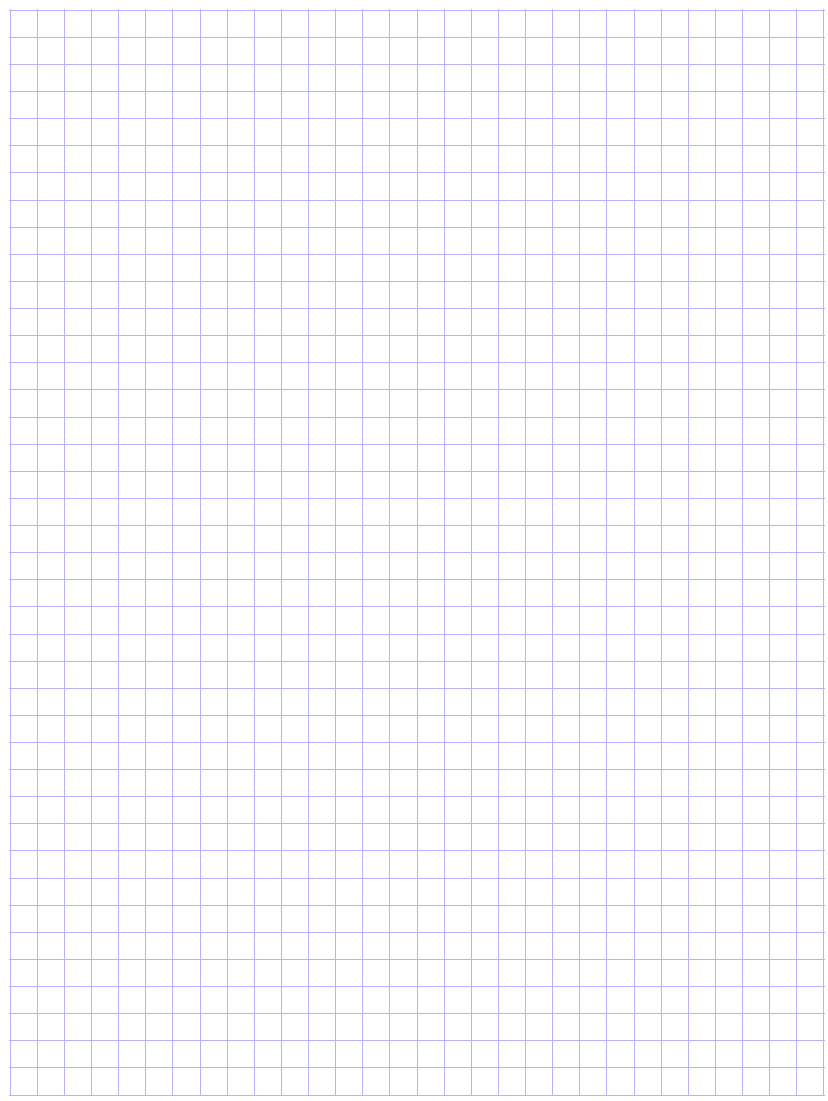 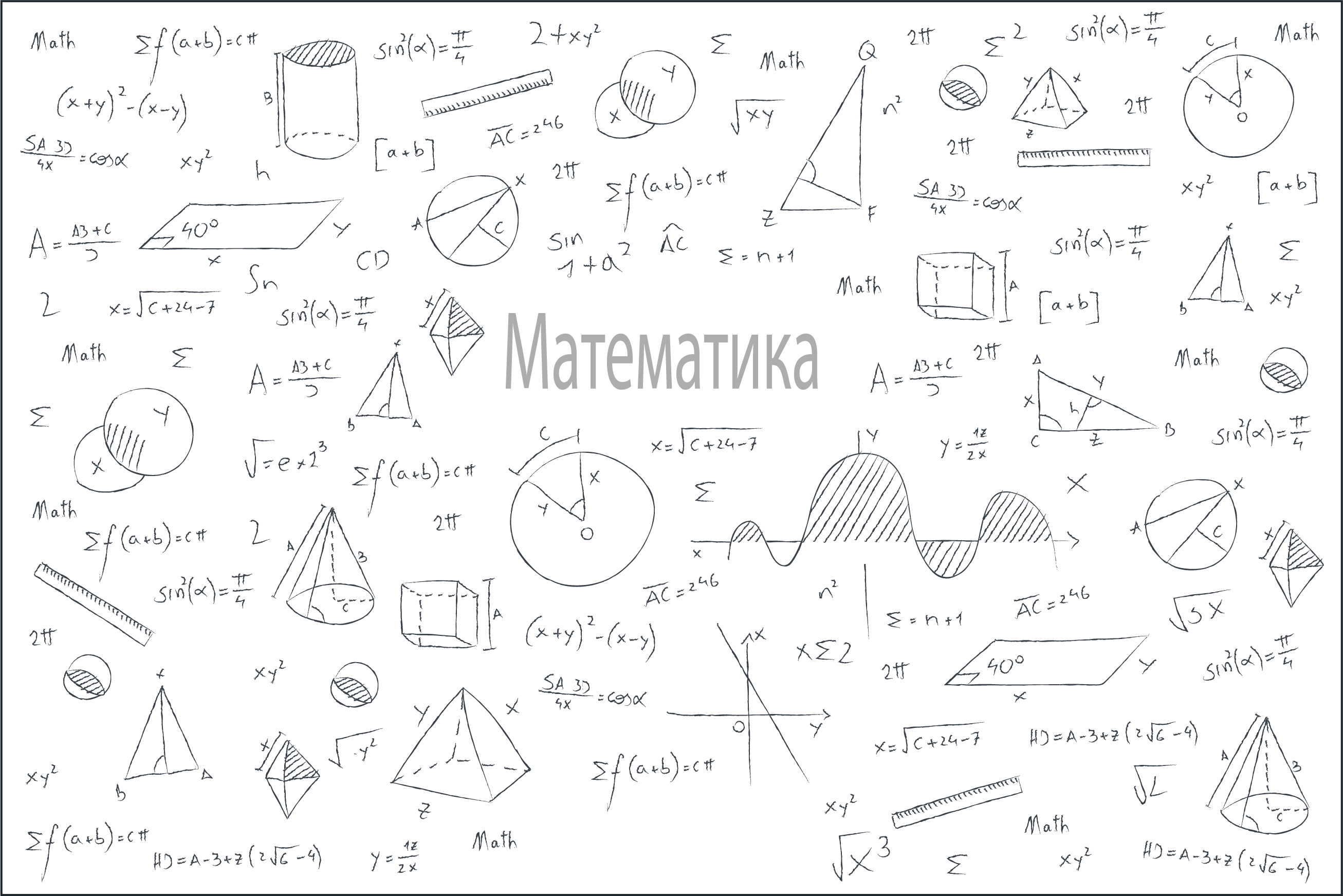 Інтерактивна вправа
Надрукуй у відповідному вікні пропущені слова чи фрази так, щоб отримане твердження було правильним.
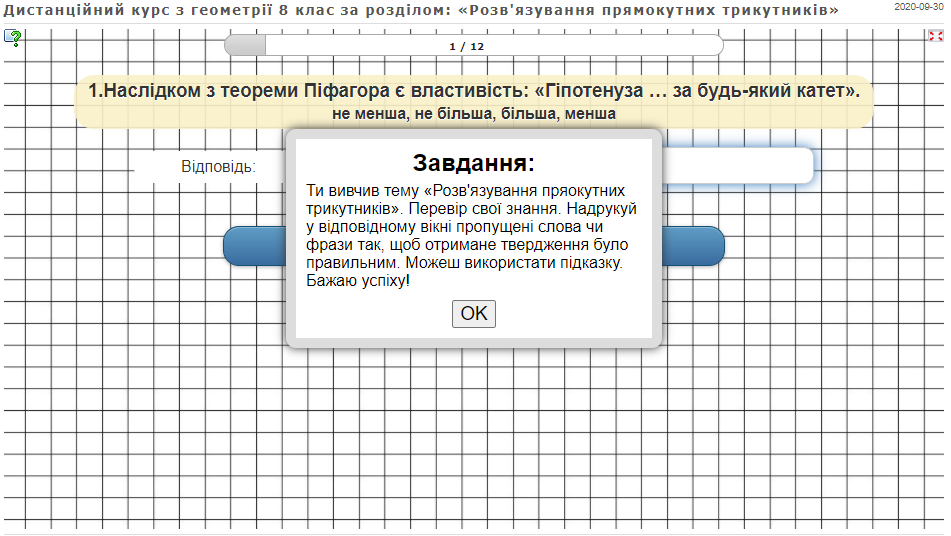 https://learningapps.org/display?v=ppopfcq3k20
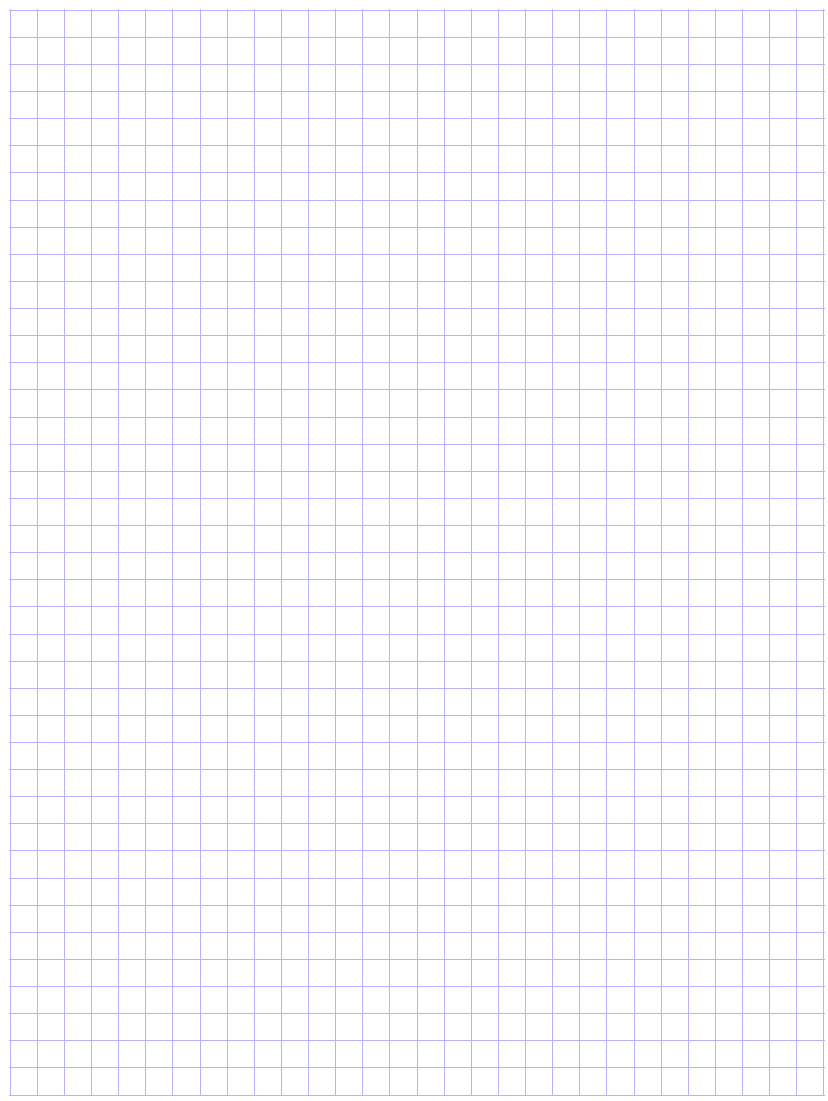 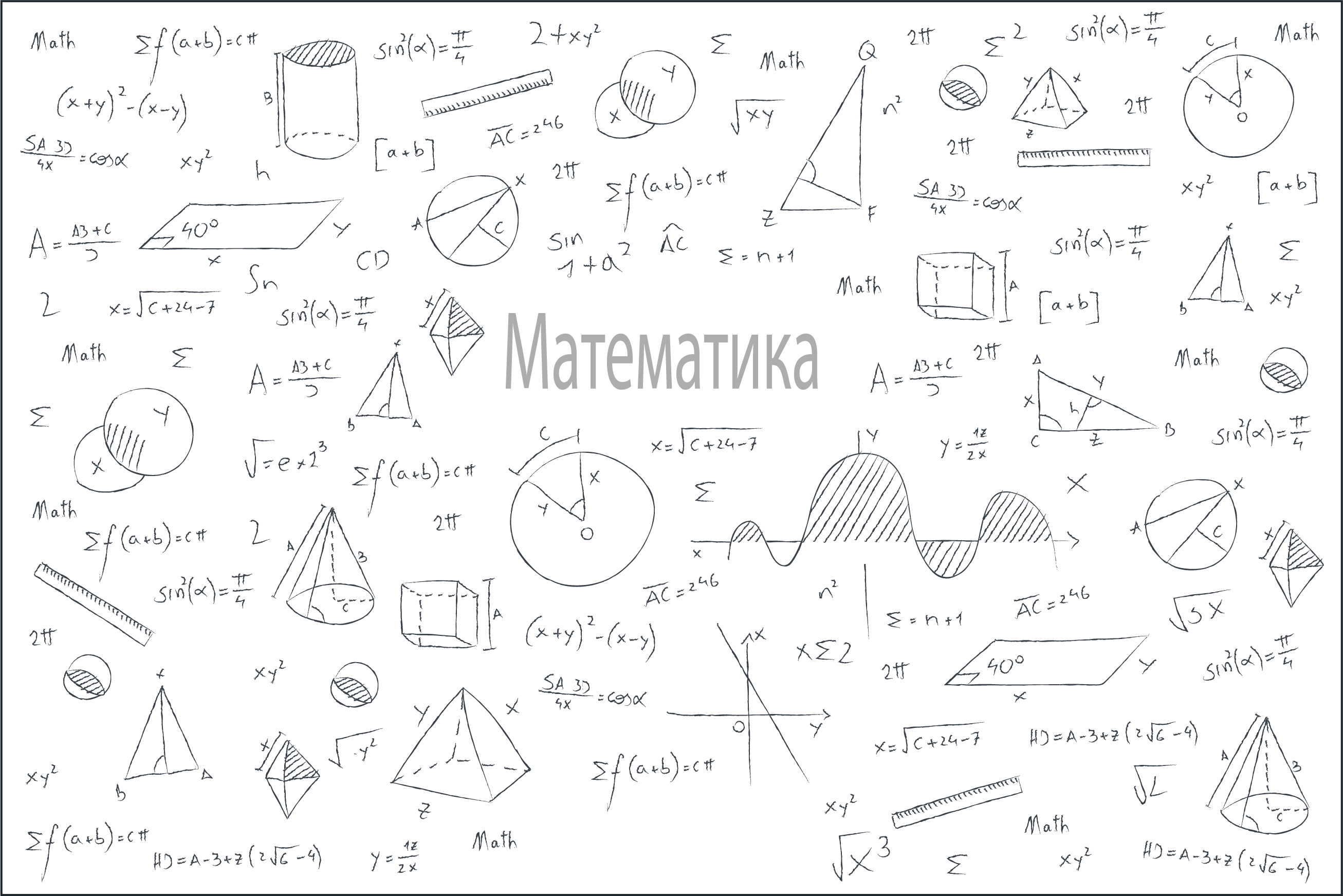 Домашнє завдання
Опрацювати матеріали, що знаходяться в папці «Заняття № 6» та § 21 п. 21.2 (сторінки 219-221 підручника 
«Геометрія 8 клас» (авт. А.П. Єршова, 
В.В. Голобородько, С. В. Єршов, 
О. Ф. Крижановський).
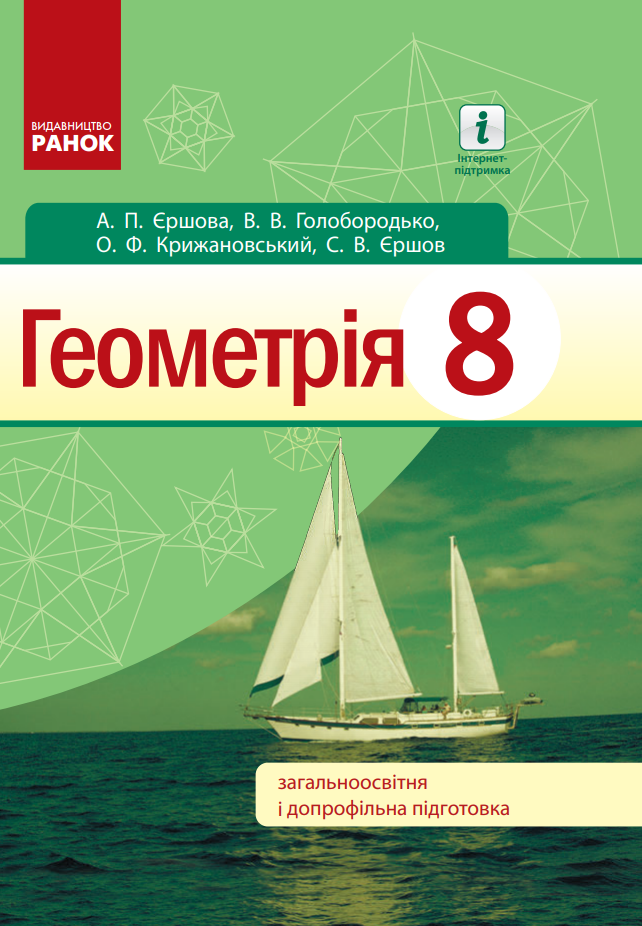 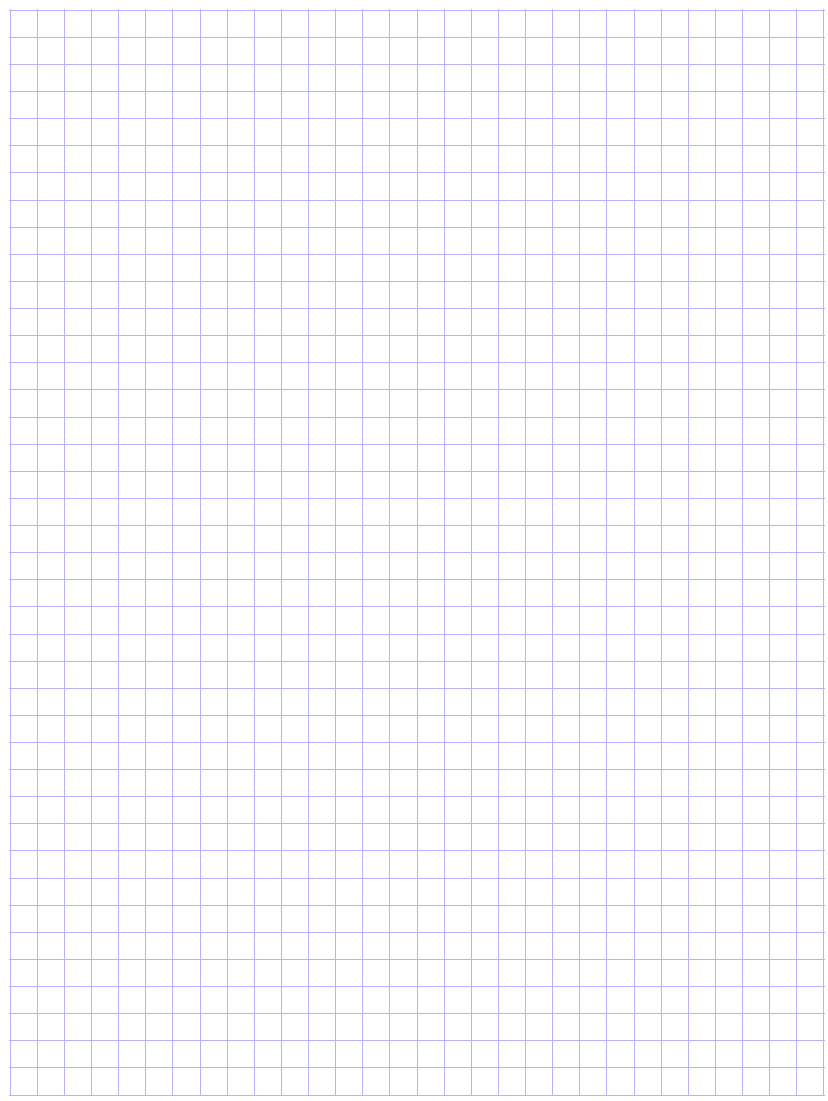 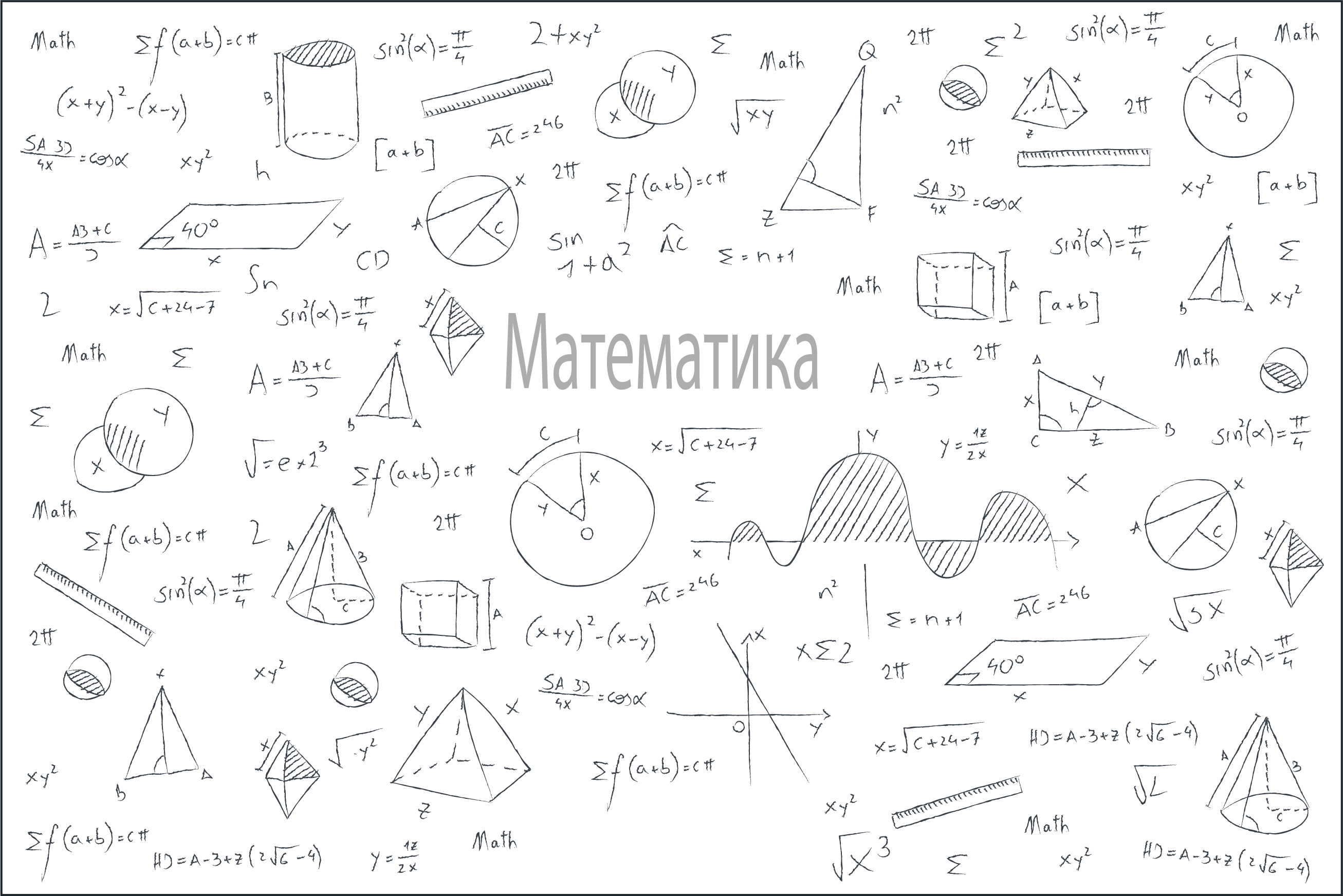 Афоризм
Набув знань – 
застосуй до діла.

К.Д. Ушинський (1824-1870), 
освітній діяч, педагог